BIENVENUE
A  TOUS
1
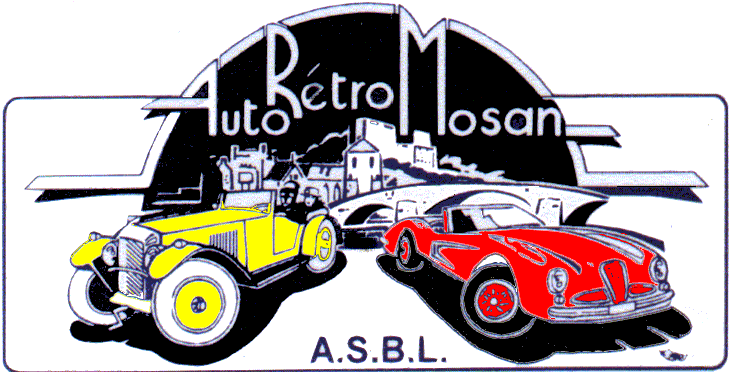 VOUS  PRESENTE...
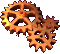 2
INTRODUCTION AUX SYSTEMES D’ALLUMAGE
3
Allumage pour Moteur à Explosion
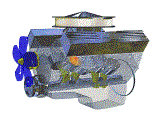 4
RappelFonctionnement du Moteur Wankel
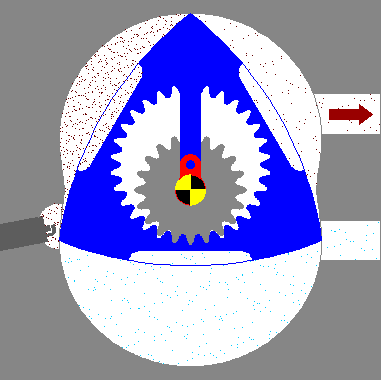 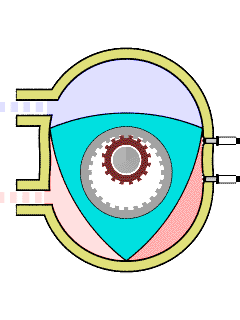 5
RappelFonctionnement du Moteur Wankel
La difficulté pour allumer convenablement le mélange.
Dans un moteur à piston, le mélange est confiné dans un espace de surface réduite. Dans un Wankel, c'est une "banane écrasée". L'allumage est de ce fait moins efficace, d'où un taux d'imbrûlés plus élevé dans que le moteur à piston.
Certains constructeurs ont installé 2 bougies par chambre avec un allumage décalé pour réduire ce taux d'imbrûlés, et même trois sur les moteurs de compétition.
Malgré tout, une partie du carburant est perdu corps et bien et passe dans l'échappement, d'où parfois des exposions du plus bel effet sonore.
6
RappelFonctionnement du Moteur 2 Temps
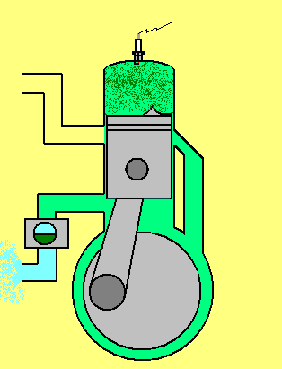 7
RappelFonctionnement du Moteur 2 Temps
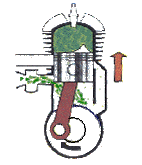 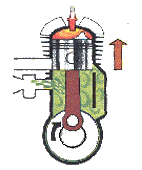 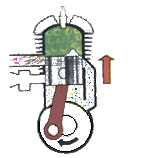 Piston rempli de mélange gazeux
Début de compression
Le carter se remplit de mélange gazeux
Carter rempli de mélange gazeux
Fin de compression
Explosion
8
RappelFonctionnement du Moteur 2 Temps
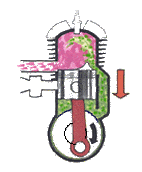 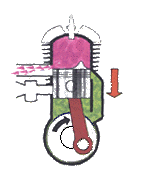 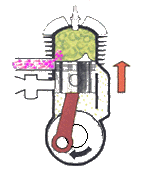 Détente
Début évacuation des gaz brulés
Mélange gazeux comprimé dans carter
Evacuation des gaz brulés
Le mélange gazeux passe du carter vers le cylindre
Fin de l’évacuation des gaz brulés
Début de la compression du mélange gazeux
9
RappelFonctionnement du Moteur 4 Temps
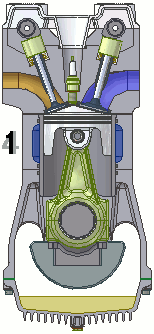 10
Allumage d’un Moteur 4 TempsGénéralités
Quelques valeurs importantes à retenir :
11
RappelFonctionnement du Moteur 4 Temps
Point de Départ

Soupapes d’admission et d’échappement fermées

Le piston est au PMH (Point Mort Haut)
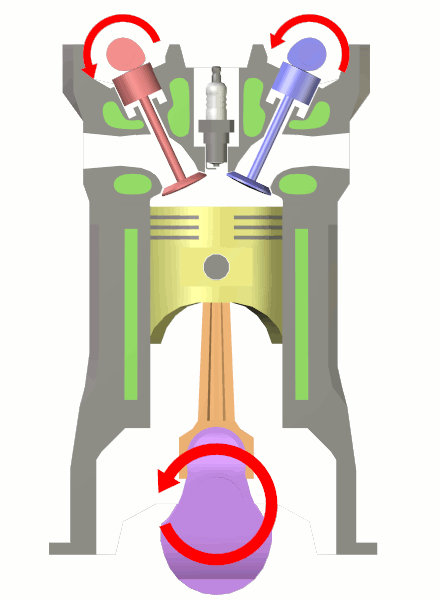 12
RappelFonctionnement du Moteur 4 Temps
1er temps - Admission

Soupape(s) d’admission ouverte(s)

Le piston s’éloigne de la culasse

Le mélange gazeux remplit le cylindre par aspiration naturelle ou par remplissage forcé (turbo)
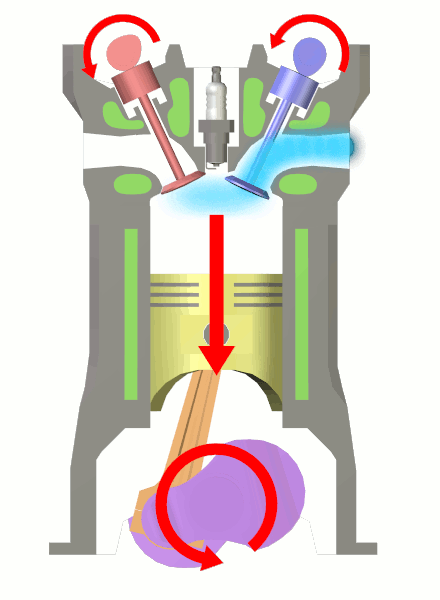 13
RappelFonctionnement du Moteur 4 Temps
2ème temps - Compression

Soupapes d’admission et d’échappement fermées

Le piston repart vers la culasse

Compression et montée en température du mélange gazeux
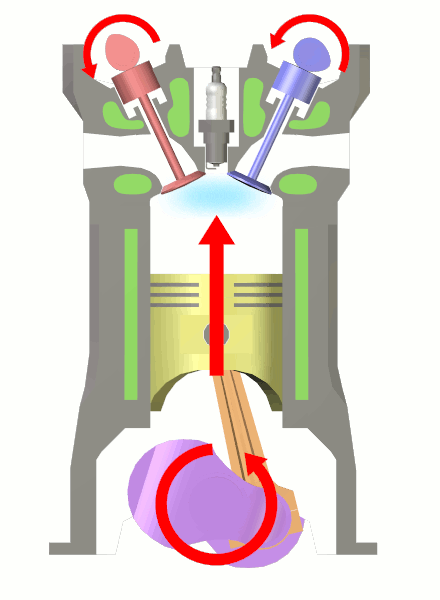 14
RappelFonctionnement du Moteur 4 Temps
2ème temps - Explosion

Soupapes d’admission et d’échappement fermées

Le piston est proche du PMH

Etincelle à la bougie

Allumage du mélange gazeux

Début de la combustion

Pression très élevée dans la chambre de combustion
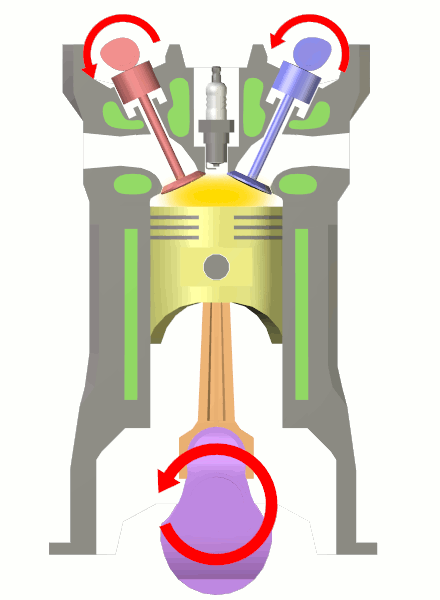 15
RappelFonctionnement du Moteur 4 Temps
3ème temps - Détente

Soupapes d’admission et d’échappement fermées

La forte pression éloigne le piston de la culasse

Fin de la combustion

Détente des gaz brulés


C’est le seul temps ‘moteur’ du cycle
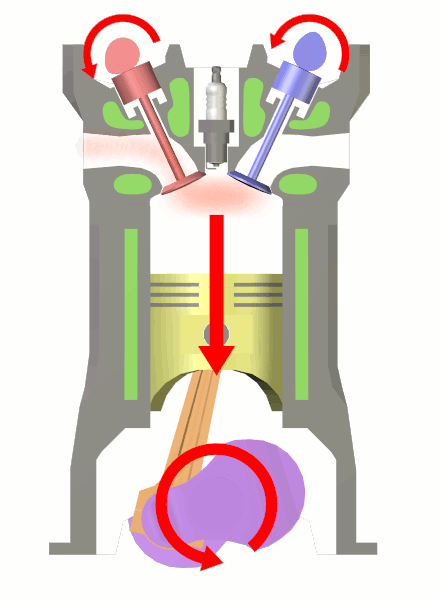 16
RappelFonctionnement du Moteur 4 Temps
4ème temps -Echappement

Soupape(s) d’échappement ouverte(s)

Le piston repart vers la culasse

Evacuation des gaz brulés
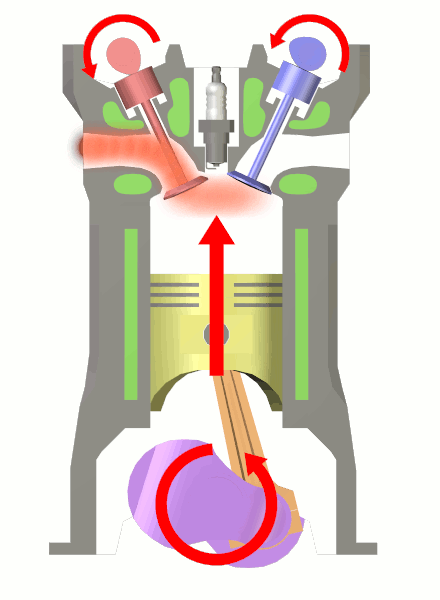 17
RappelFonctionnement du Moteur 4 Temps
4ème temps

Soupapes d’admission et d’échappement fermées

Le piston est au PMH

Vidange (presque) totale des gaz brulés
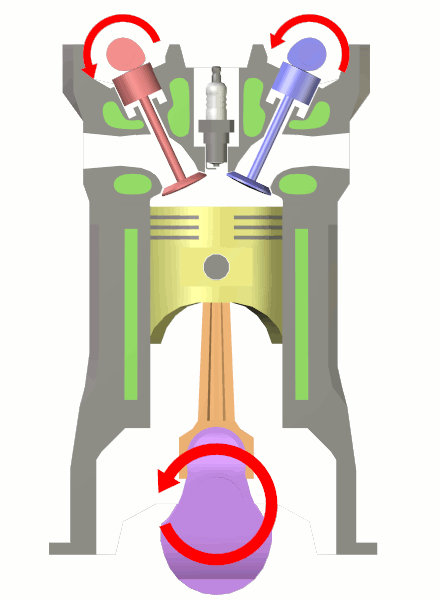 18
RappelFonctionnement du Moteur 4 Temps
19
RappelRudiments d’électricité
Dans l’air ambiant, il faut 8.000 V pour créer un arc électrique de 1cm de long entre 2 plaques (sans utiliser de pointes).
Dans un cylindre en phase de compression, il faut 10-20.000 V pour créer un arc de 1mm.
20
RappelRudiments d’électricité
Comment créer de la haute tension ?


Avoir en permanence une réserve de haute tension. Empiler en série des piles ou des batteries pour obtenir le voltage désiré.
Créer une haute tension pendant un court instant au moment voulu.
21
RappelRudiments d’électricité
Comment fabriquer de la haute tension pendant un court instant ?


Avec un élément piézzo
Avec une bobine
22
RappelRudiments d’électricité
Comment fabriquer de la haute tension dans une bobine ?

En 2 temps

1ère étape	Créer un flux magnétique qui traverse une bobine

2ème étape	Faire varier brutalement ce flux.
	Plus le changement est brutal, plus on récupère de volts aux bornes du secondaire de la bobine.
23
RappelRudiments d’électricité
Comment créer un flux magnétique ?
Une explosion nucléaire
Un aimant permanent
Système utilisé dans les MAGNETOS
Une bobine parcourue par un courant
Système utilisé dans les allumages par batterie
24
Allumage MagnétoCréer un flux magnétique
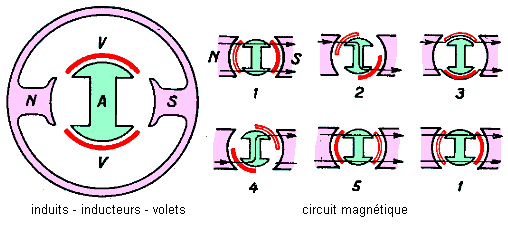 Bobine en rotation
Volets en rotation
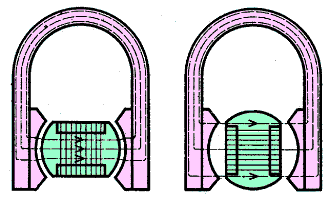 25
Allumage MagnétoCréer un flux magnétique
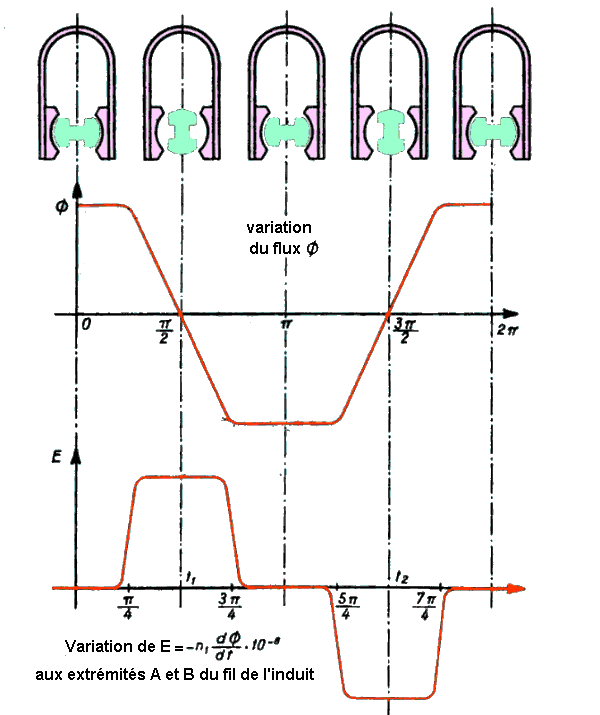 26
Allumage MagnétoPrincipe
Deux systèmes de MAGNETOS

1ère Génération	Basse tension avec bobine extérieure

2ème Génération	Avec bobine intégrée
27
Allumage MagnétoPrincipe – 1ère génération
En 5 temps

On déplace une bobine génératrice dans le flux magnétique d’un aimant et cette variation de flux crée une basse tension aux bornes de cette bobine.
Les vis platinées sont fermées donc cette basse tension, appliquée aux bornes de l’enroulement primaire de la bobine d’allumage, crée un courant important (3-4A) dans l’enroulement primaire.
Ce courant crée un flux magnétique qui parcourt toute la bobine d’allumage (primaire et secondaire).
Lorsque les vis platinées s’écartent, le courant primaire est brusquement interrompu et le flux magnétique s’effondre.
Une haute tension apparait aux bornes de l’enroulement secondaire de la bobine d’allumage et l’étincelle se fait à la bougie
28
Allumage MagnétoFonctionnement électrique
1ère génération – Magnéto BT (Basse Tension)
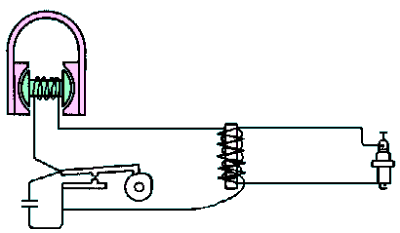 Bobine génératrice
Bobine d’allumage
29
Allumage classiqueFonctionnement
Comparaison avec une canalisation d’eau et une seringue.

Une canalisation d’eau
Lorsqu’on ferme brutalement le robinet, il y a un coup de bélier.

Une seringue
Le doigt qui appuie sur le piston se déplace lentement.
Le liquide qui sort de l’aiguille va vite.
30
Allumage MagnétoPrincipe – 2ème génération
En 5 temps

La bobine génératrice et la bobine d’allumage ne font plus qu’une. Le déplacement de l’aimant tend à créer une tension aux bornes de la bobine unique.
Comme le primaire est court-circuité par les vis platinées, cette tension se transforme en courant (3-4 Amp). Ce courant crée un flux magnétique qui s’ajoute à celui de l’aimant. On l’appelle flux d’allumage.
Ce flux magnétique d’allumage parcourt toute la bobine d’allumage (primaire et secondaire).
Lorsque les vis platinées s’écartent, le courant dans l’enroulement primaire est brusquement interrompu et le flux magnétique d’allumage s’effondre.
Une haute tension apparait aux bornes de l’enroulement secondaire de la bobine d’allumage et l’étincelle se fait à la bougie.
31
Allumage MagnétoFonctionnement électrique
2ème génération – Magnéto HT (Haute Tension)
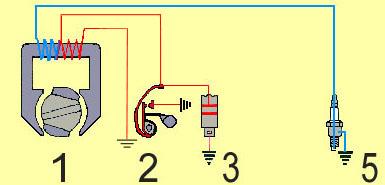 32
Allumage MagnétoFonctionnement électrique
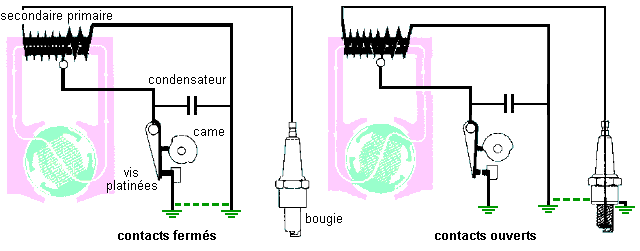 33
Allumage Magnéto
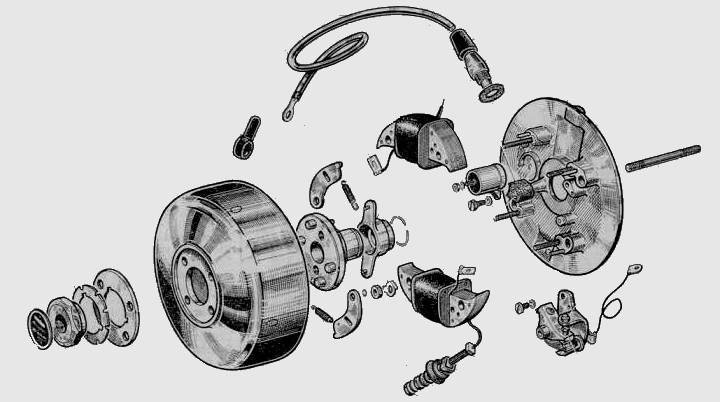 34
Allumage Magnéto
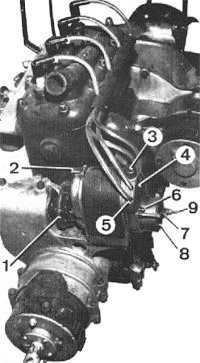 35
Allumage Magnéto
Avantages

Simplicité
Pas besoin de batterie
Robustesse
Bonne étincelle à haut régime

Inconvénients

Au démarrage, étincelle faible car changements de flux lents.
La coupure du courant primaire par les vis platinées n’est pas ‘franche’.
Précision de l’étincelle insuffisante.
Compromis technique : n’est optimisé que pour un seul régime: généralement au couple maximum.
Se dégrade en permanence.
36
Allumage MagnétoApport de l’électronique
Electronique dans l’allumage par magnéto

Un transistor remplace le rupteur mécanique
La magnéto charge un condensateur qui se décharge dans une bobine au moment voulu

Essentiellement réservé aux moteurs 2T ou 4T hors-bord

Très peu de kits disponibles sur le marché ; souvent, il faut en bricoler un soi-même…..
37
Allumage classique (à batterie)Fonctionnement électrique
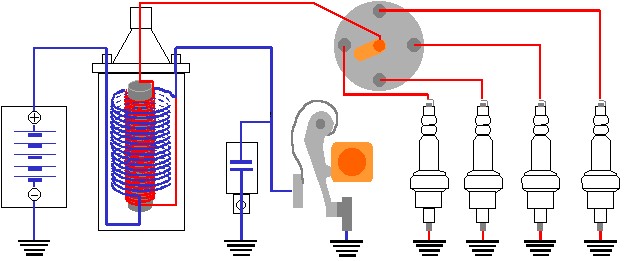 38
Allumage classique (à batterie)Fonctionnement électrique
En 4 temps

Les vis platinées sont fermées donc la tension de la batterie est appliquée aux bornes de l’enroulement primaire de la bobine d’allumage. Elle crée un courant important (3-4 Amp) dans l’enroulement primaire.
Ce courant crée un flux magnétique qui parcourt toute la bobine d’allumage (primaire et secondaire).
Lorsque les vis platinées s’écartent, le courant primaire est brusquement interrompu et le flux magnétique s’effondre.
Une haute tension apparait aux bornes de l’enroulement secondaire de la bobine d’allumage et l’étincelle se fait à la bougie
39
Allumage classique (à batterie)Fonctionnement électrique
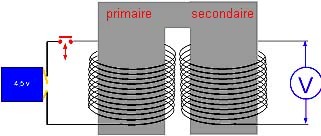 40
Allumage classique (à batterie)Fonctionnement électrique
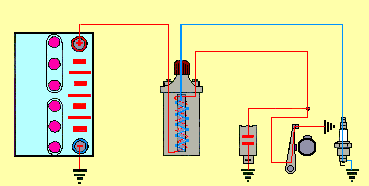 41
Allumage classique (à batterie)Fonctionnement électrique
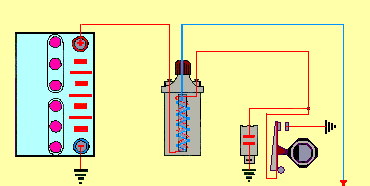 42
Allumage classique (à batterie)Fonctionnement électrique
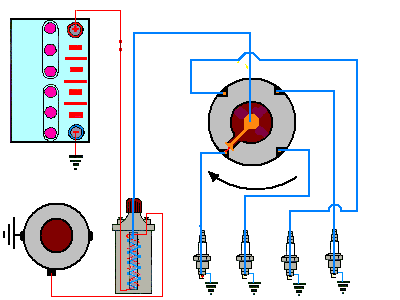 43
Allumage classiqueDistributeur
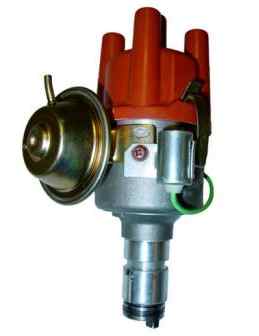 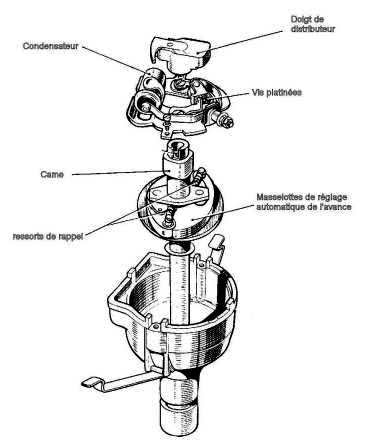 44
Allumage classiqueDistributeur (partie basse tension)
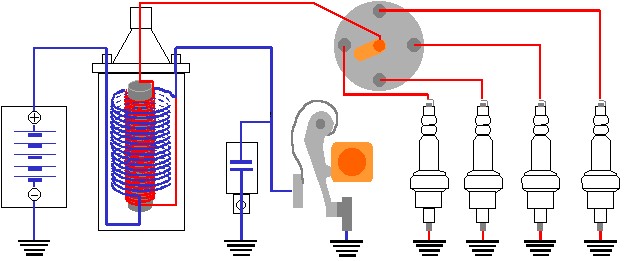 45
Allumage classiqueDistributeur (partie basse tension)
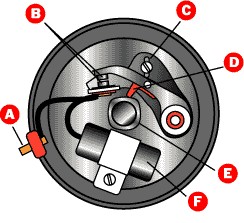 Contact vers bobine d’allumage
Vis platinées (rupteur)
Réglage de l’écartement des vis platinées
Linguet (matière synthétique isolante)
Excentrique (1 came par cylindre)
Condensateur
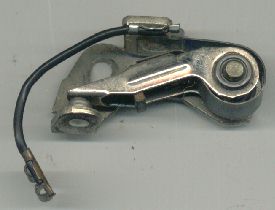 46
Allumage classiqueDistributeur (partie basse tension)
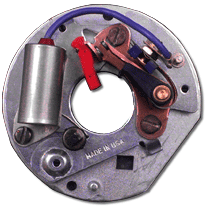 47
Allumage classiqueDistributeur (partie basse tension)
A titre de comparaison, le courant qui traverse les vis platinées est du même ordre de grandeur que :

Une tondeuse à gazon électrique
Une plaque chauffante de cuisinière
Huit (8) spots de jardin de 125W
Un radiateur électrique d’appoint
Trente (30) lampes halogènes
Un four à micro-ondes

…qu’il faut allumer et éteindre plusieurs centaines de fois par seconde !
48
Allumage classiqueDistributeur (partie basse tension)
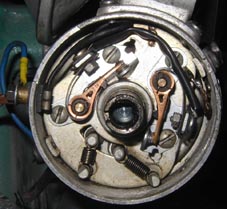 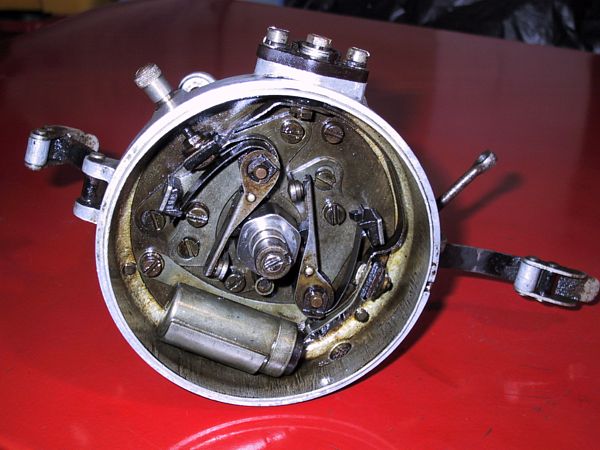 Sur les anciens moteurs à 6 cylindres et plus, parfois on installait 2 rupteurs pour diminuer le travail individuel des vis platinées.
49
Allumage classiqueDistributeur (partie basse tension)
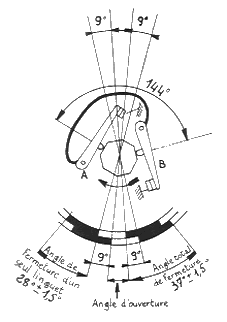 50
Allumage classiqueAngle de Dwell – Temps de remplissage
Angle de Dwell

Le rapport entre le temps de fermeture des vis platinées et du temps du cycle complet.
Dans le cas d’un 4 cylindres, l’angle de fermeture est d’environ 54° sur un cycle de 90°. Donc le Dwell vaudra 54/90 soit 0,6 soit 60%.
51
Allumage classiqueAngle de Dwell – Temps de remplissage
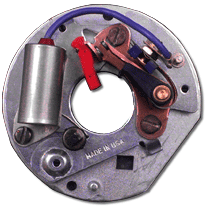 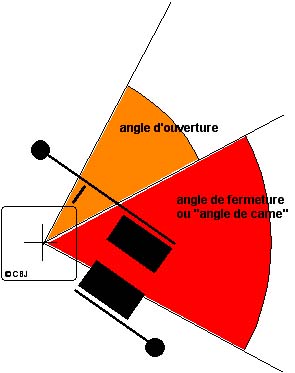 52
Allumage classiqueAngle de Dwell – Temps de remplissage
Angle de Dwell

L’angle de Dwell dépend de l’écartement des vis platinées.
Trop d’écart diminue l’angle de Dwell et le temps de remplissage de la bobine.
Trop peu d’écart diminue la durée de l’étincelle à haut régime (au moment où elle devrait être maximum) et fait chauffer la bobine inutilement.
53
Allumage classiqueAngle de Dwell – Temps de remplissage
Angle de Dwell
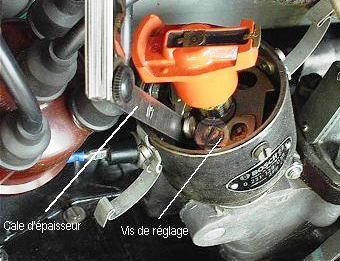 54
Allumage classiqueBobine
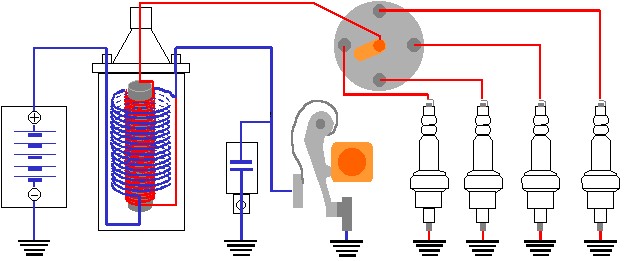 55
Allumage classiqueBobine
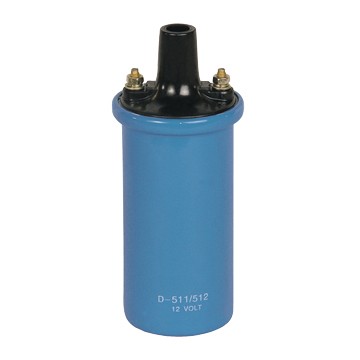 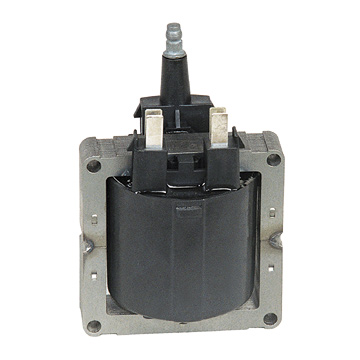 56
Allumage classiqueBobine
Sur les véhicules ‘NEGATIF  A  LA  MASSE’…

La borne positive (raccordée à la clé de contact) du primaire est identifiée par :

 BAT		SW		+		15


La borne négative (reliée aux vis platinées) est identifiée par :

RUP		CBR		–		1
57
Allumage classiqueBobine
Sur les véhicules ‘POSITIF  A  LA  MASSE’ …

La borne négative (raccordée la clé de contact) du primaire serait identifiée par :

 RUP		CBR		–		1


La borne positive (reliée aux vis platinées) serait identifiée par : 

BAT		SW		+		15

(Informations communiquées par Georges Ribauville)
58
Allumage classiqueBobine
Lorsque les vis platinées se ferment…

Un courant électrique s’établit progressivement dans le primaire de la bobine.
Courant primaire = 3 à 4 A (Ampères).
Le temps de remplissage est fixe : il dépend uniquement de l’inductance de la bobine (nombre de spires au primaire). Pour une bobine normale, il faut 3 à 5ms pour atteindre le courant maximum.
Le courant maximum est limité par la résistance du primaire de la bobine.
Résistance du primaire = 3 à 4 Ω (Ohms).
La bobine stocke de l’énergie électromagnétique proportionnelle au courant qui traverse le primaire et à son inductance.
59
Allumage classiqueBobine
Lorsque les vis platinées s’écartent…

Le courant dans le primaire est interrompu.
Le flux magnétique s’effondre.
L’énergie stockée dans la bobine se libère sous forme de HT (Haute Tension) dans le secondaire : jusque 15 - 20.000 V (Volts)
Cette HT est véhiculée jusqu’aux bougies via le distributeur (Delco)
Cela va créer une étincelle.
La durée de l’étincelle est de 1,5 à 2ms
La résistance typique du secondaire est de 5.000 Ω à 15.000 Ω
60
Allumage classiqueBobine
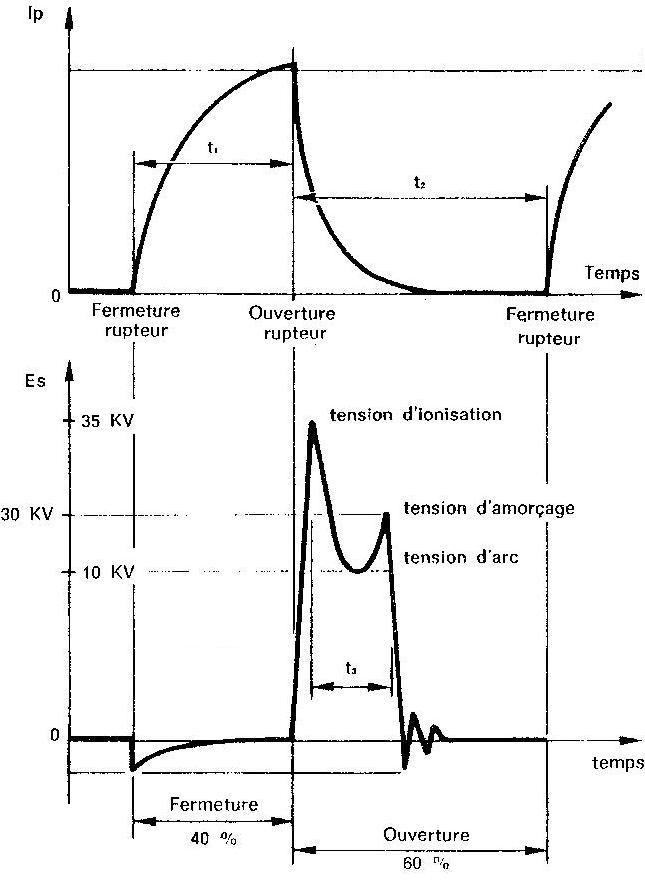 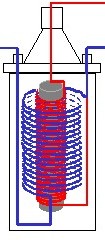 61
Allumage classiqueBobine
Attention…

Les bobines classiques sont souvent remplies d’huile ou de stéatite pour refroidir la bobine et isoler les enroulements internes.
Sauf pour certains moteurs bicylindres, le respect de la polarité du primaire est critique.
Si elle est inversée, la polarité de la HT sera contraire et il faudra plus de volts pour que l’étincelle se produise à la bougie : risque de claquage.
En cas de fonctionnement à vide (sans bougie), l’étincelle peut se faire à l’intérieur de la bobine : risque de claquage
En cas de claquage, l’isolant est percé/brûlé et ses capacités d’isolation sont réduites. Cette bobine va mal fonctionner et doit être remplacée.

l’électrode centrale ‘chaude’ doit être ‘négative’
62
Allumage classiqueBobine – Polarité correcte
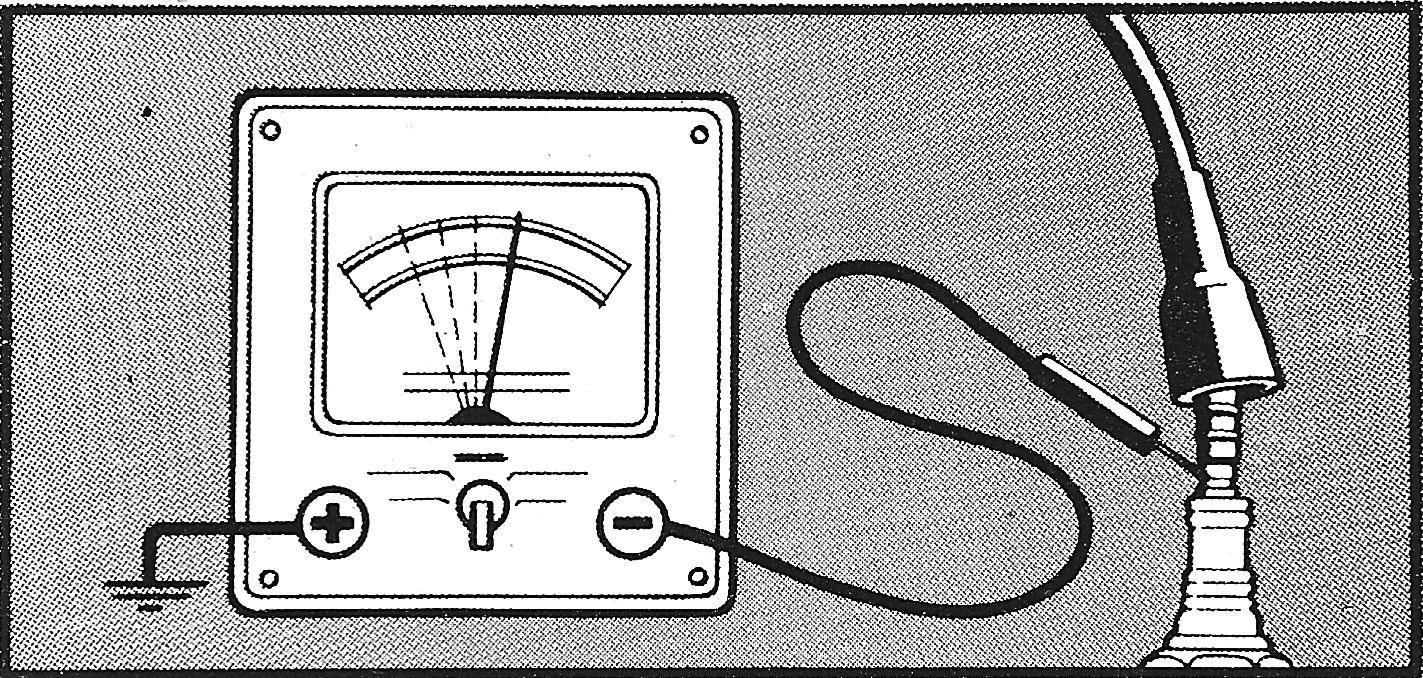 63
Allumage classiqueBobine – Polarité correcte
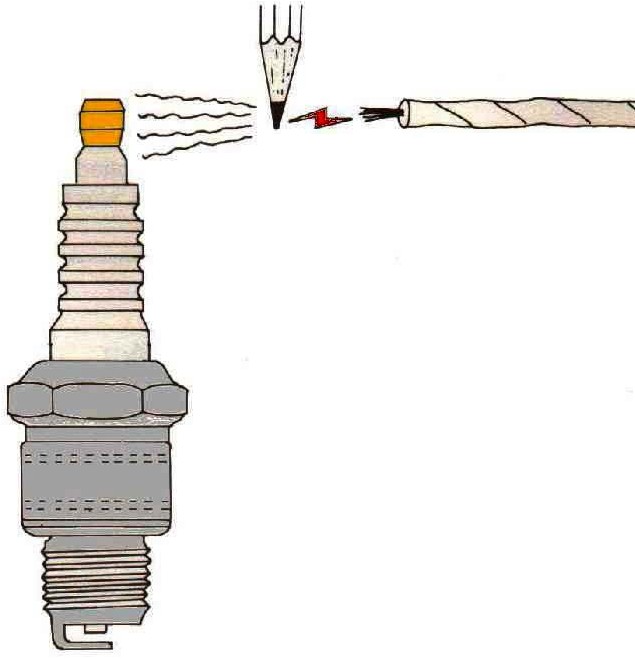 64
Allumage classiqueBobine – Inversion de Polarité
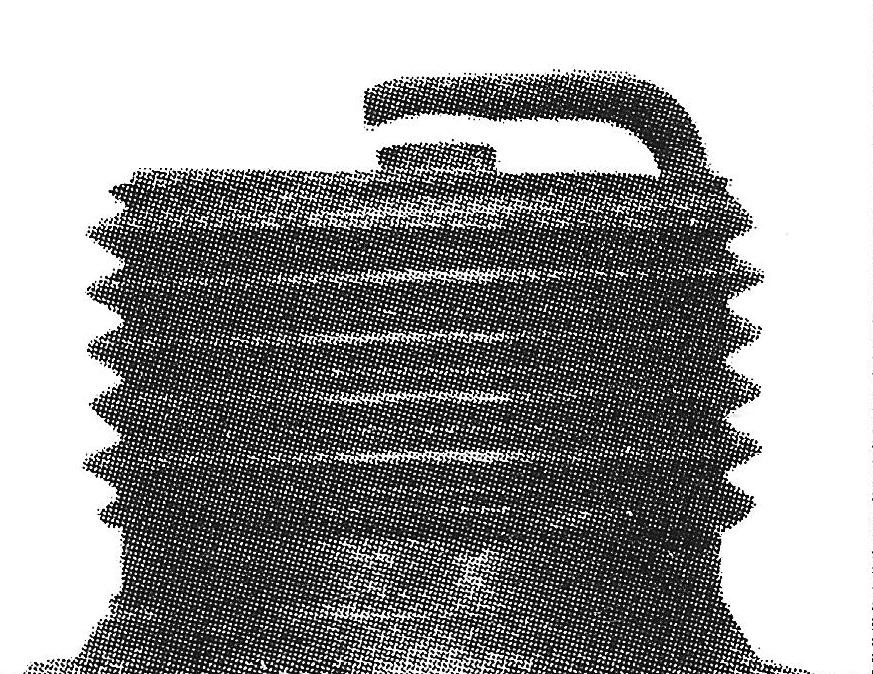 65
Allumage classique - la bobineTemps de remplissage
Temps de remplissage

Le temps de fermeture des vis platinées limite le remplissage de la bobine.
Une bobine normale a besoin de 3 à 5 ms pour se remplir totalement
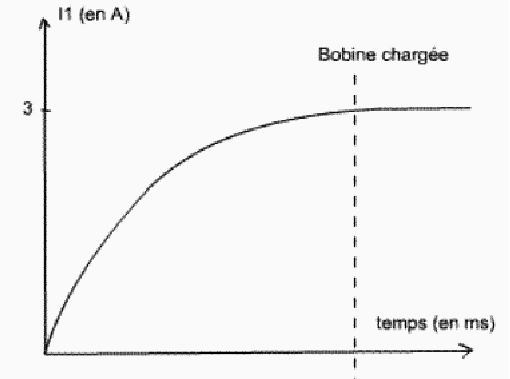 66
Allumage classique - la bobineTemps d’allumage
Temps d’allumage

Le temps d’ouverture des vis platinées limite la durée de l’étincelle.
Pour une combustion correcte, il faut 1,5 à 2ms.
L’étincelle ne doit pas durer plus de 30°, sinon arcs parasites dans la tête du distributeur.
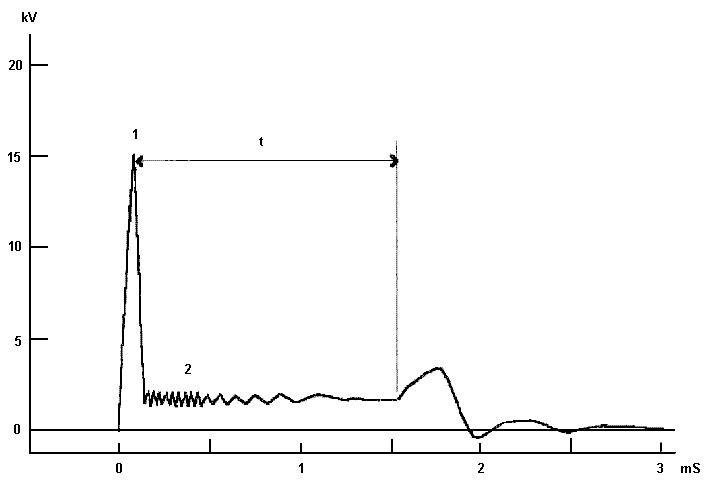 67
Allumage classiqueRappel
Quelques valeurs importantes à retenir :
68
Allumage classiqueBobine
Limitation des bobines classiques

Pour un moteur 4 cylindres tournant à 6.000 RPM, l’intervalle entre 2 étincelles est de 5 ms.
Temps de remplissage de la bobine = 3 à 5 ms
Temps d’allumage (durée d’étincelle) = 1,5 à 2 ms

Avec un cycle complet = 4,5 à 7 ms, on atteint les limites du système.

Pour des moteurs 4 cylindres plus rapides ou des moteurs à 6 cylindres et plus, les bobines classiques ne sont plus suffisantes.
69
Allumage classiqueRemplissage de la Bobine
A bas régime : Gaspillage d’énergie >> Chaleur
Gaspi
Gaspi
70
Allumage classiqueRemplissage de la Bobine
A moyen régime : juste assez d’énergie
71
Allumage classiqueRemplissage de la Bobine
A haut régime : pas assez d’énergie
72
Allumage classiqueBobine  +  Résistance ballast
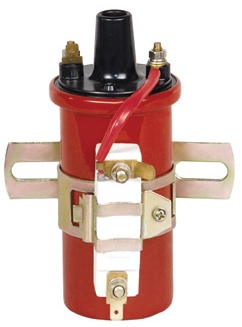 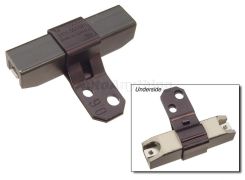 73
Allumage classiqueBobine  +  Résistance ballast
Attention !

A ma connaissance, uniquement pour modèles 12V ou 24V
74
Allumage classiqueRésistance ballast
Energie stockée dans la bobine  =  L  x  I

On pourrait diminuer simplement l’inductance (moins de spires au primaire) de la bobine avec comme conséquences:

Diminution de la résistance du primaire
Augmentation du courant primaire
Détérioration plus rapide du rupteur
75
Allumage classiqueRésistance ballast
Energie stockée dans la bobine = L x I
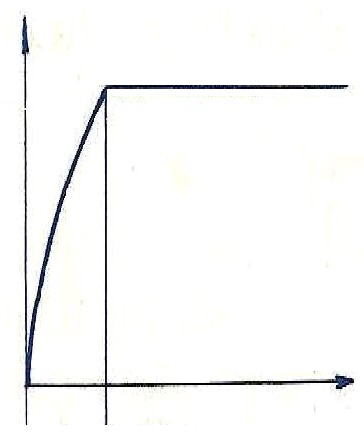 Gaspi énorme
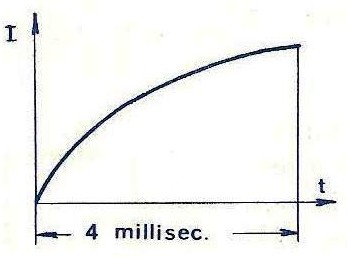 76
Allumage classiqueRésistance ballast
Pour accélérer le remplissage de la bobine (important à haut régime) on diminue l’inductance du primaire de la bobine (moins de spires).
Temps de remplissage = 1,5 à 2 ms
Diminuer l’inductance diminue également la résistance (R = env. 1 à 2 Ω).
D’où un courant plus important, plus d’échauffement et diminution de la durée de vie des vis platinées.
On installe alors une résistance ballast (R = env. 1 à 2 Ω) ou un fil résistant équivalent.
Pendant le démarrage, la tension de la batterie tombe de 13 à 8-9 V. Pour faciliter le démarrage, la résistance ballast sera court-circuitée pendant que le démarreur tourne.
77
Allumage classiqueRésistance ballast
Résistance ballast = moins d’énergie à l’étincelle
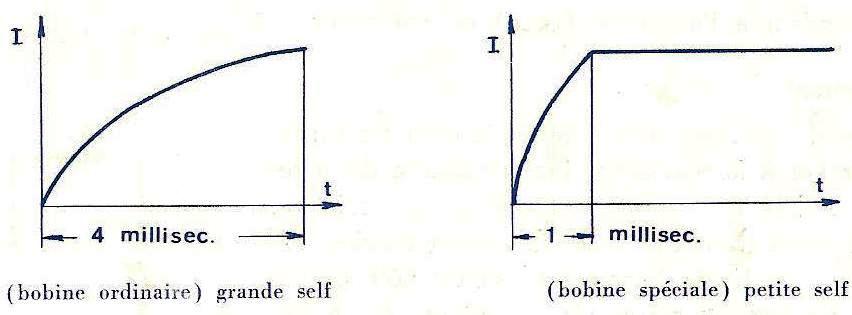 Gaspi moindre
78
Allumage classiqueRésistance ballast
Avantage

Ballast court-circuité au démarrage
Courant important (même si tension batterie tombe à 9-10 Volts)
Meilleurs démarrages qu’avec une bobine normale

Inconvénients

Etincelle plus faible aux régimes de fonctionnement.
Le système d’allumage avec résistance ballast est moins tolérant et doit être maintenu en parfait état pour éviter les problèmes.

Ne jamais enlever la résistance ballast !
79
Allumage classiqueBobines multiples
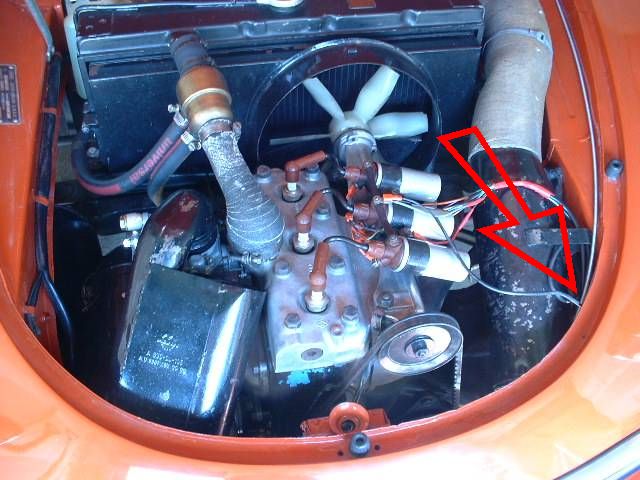 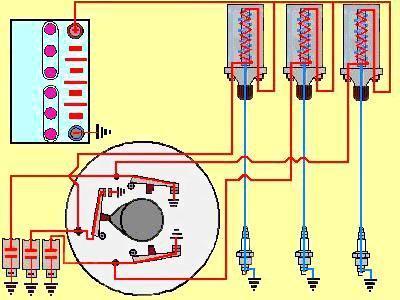 80
Allumage MODERNEBobines multiples
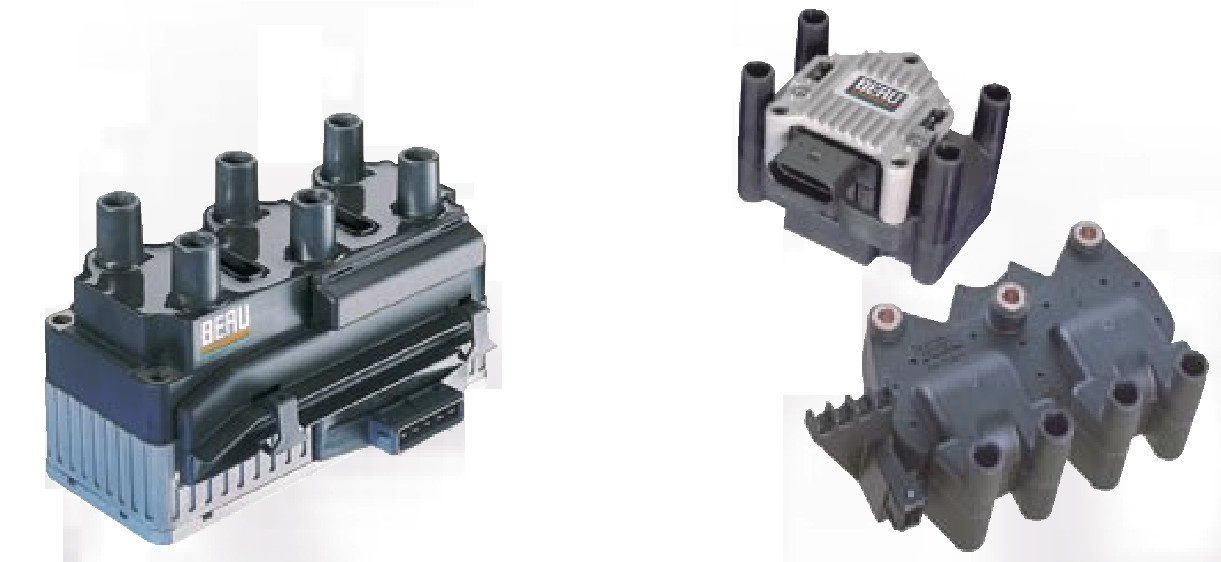 81
Allumage MODERNEBobines ‘’intégrées’’
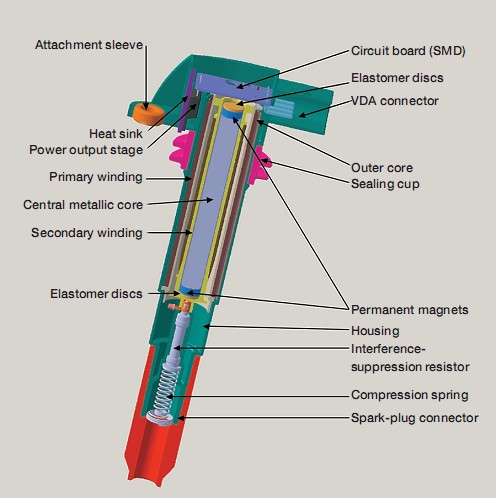 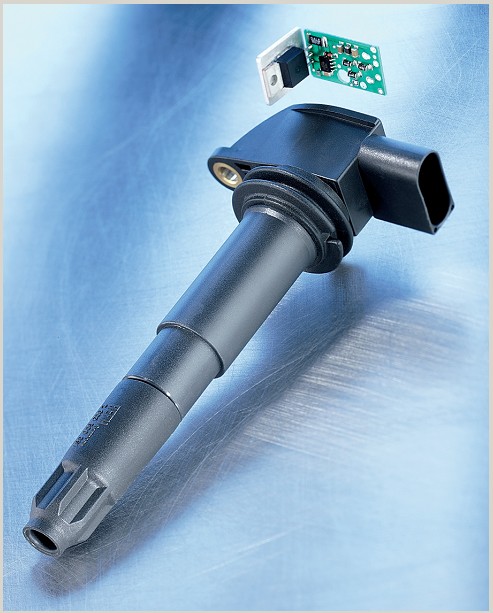 82
Allumage MODERNEBobines multiples
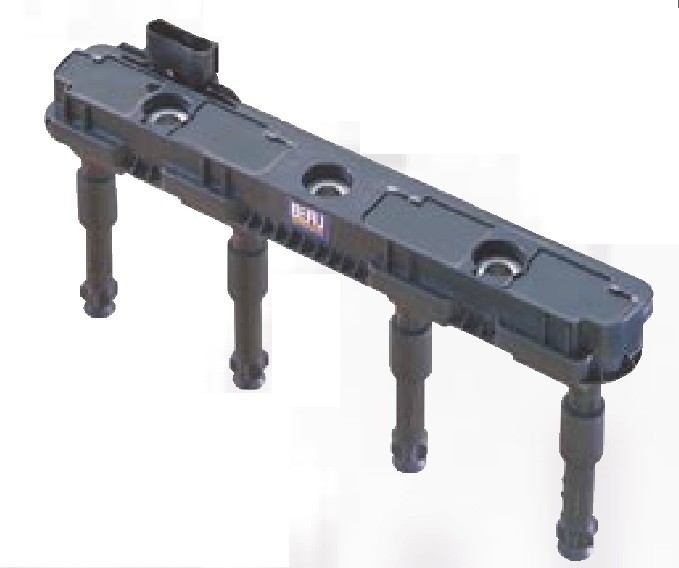 83
Allumage classiqueBobine double
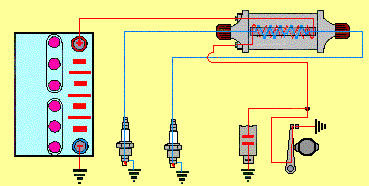 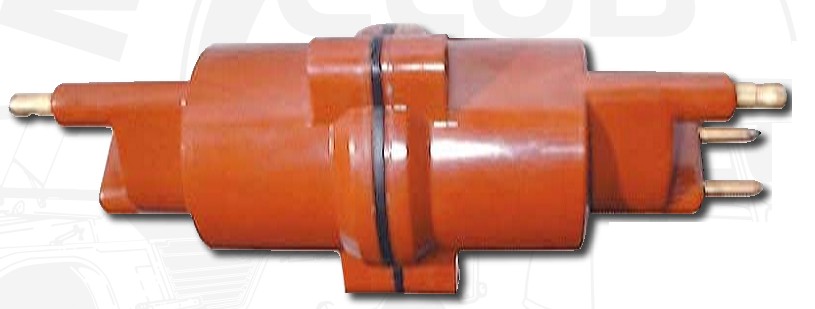 84
Allumage classiqueBobine double
85
Allumage classiqueBobine double
-15 kV
+12V
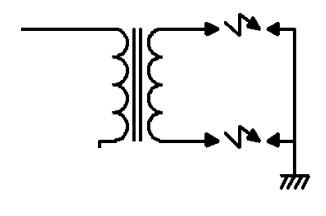 0 V
+15 kV
Vis platinées
86
Allumage classiqueBobine double
Avantages

Simplicité.
Pas de distributeur HT.
Fils HT plus court, moins de pertes en ligne.


Inconvénients

Une étincelle sur deux est perdue (elle se fait à vide à la fin de l’échappement).
Une bougie fonctionne moins bien que l’autre (HT inversée).
Permutation des 2 bougies nécessaire tous les 5.000km
87
Allumage classiqueCondensateur
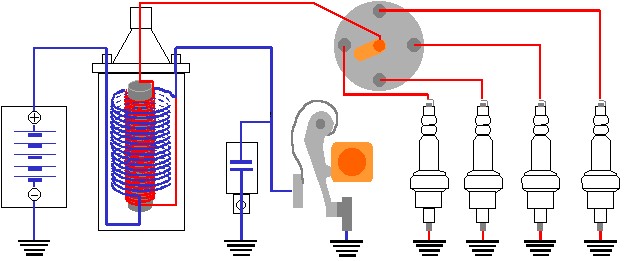 88
Allumage classiqueCondensateur
Au moment de l’ouverture des vis platinées, l’absence de condensateur provoquerait un arc important entre les contacts. Ce qui dégraderait ces derniers en moins de 1.000km.
Le condensateur crée également un circuit oscillant avec la bobine, ce qui permet un meilleur transfert de l’énergie stockée entre le primaire et le secondaire.

Enlever le condensateur sur un allumage classique n’est pas une bonne idée.

Le condensateur a une vie limitée (maximum 50.000km). Il faut donc le remplacer de temps en temps.

Valeur typique = 0,1 à 0.22 µF (micro Farad)
89
Allumage classiqueCondensateur
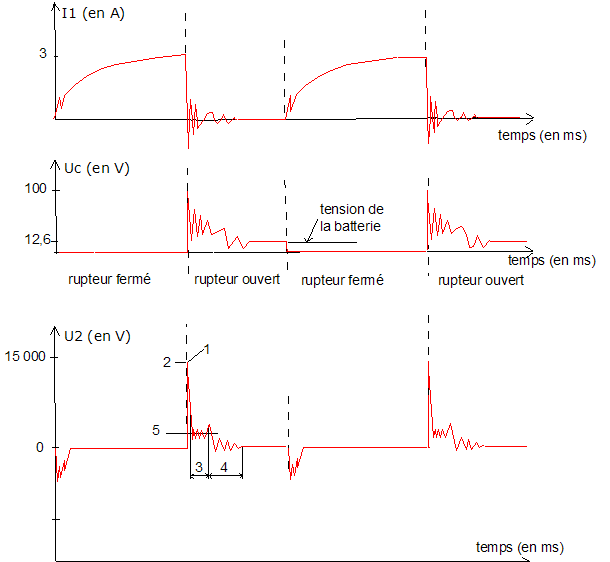 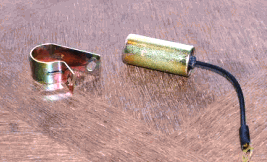 90
Allumage classiqueDistributeur (partie haute tension)
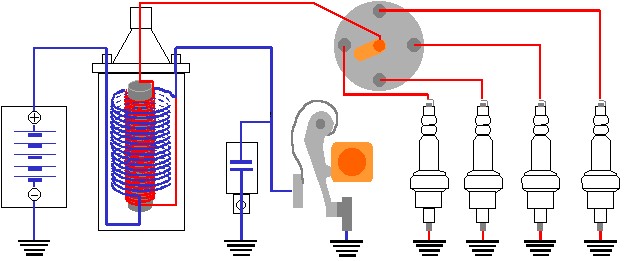 91
Allumage classiqueDistributeur (partie haute tension)
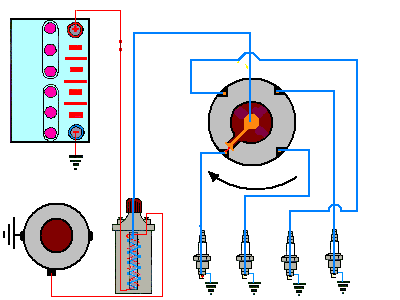 92
Allumage classiqueDistributeur (partie haute tension)
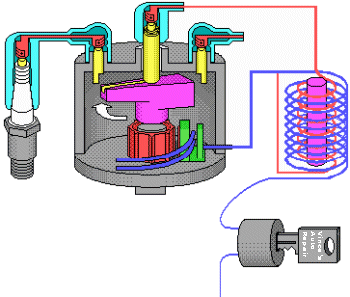 93
Allumage classiqueDistributeur (partie haute tension)
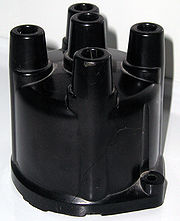 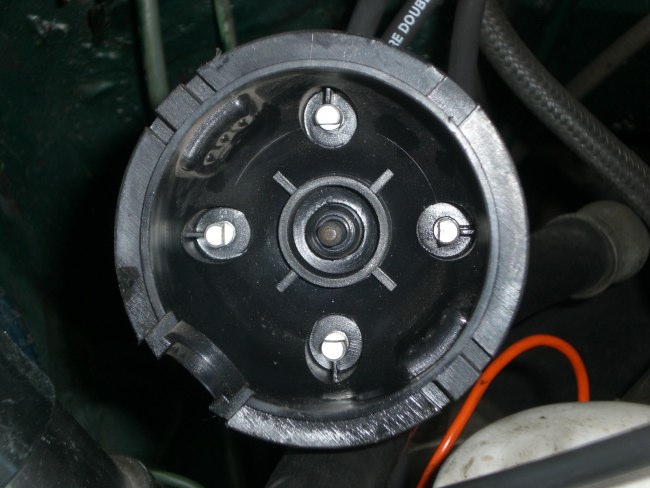 94
Allumage classiqueDistributeur (partie haute tension)
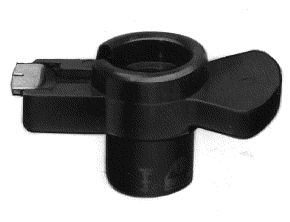 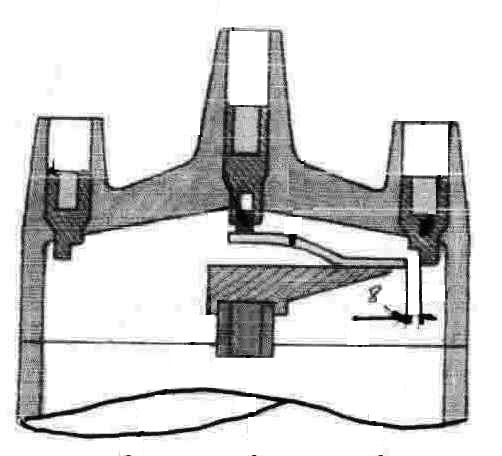 95
Allumage classiqueDistributeur (partie haute tension)
Deux trucs….
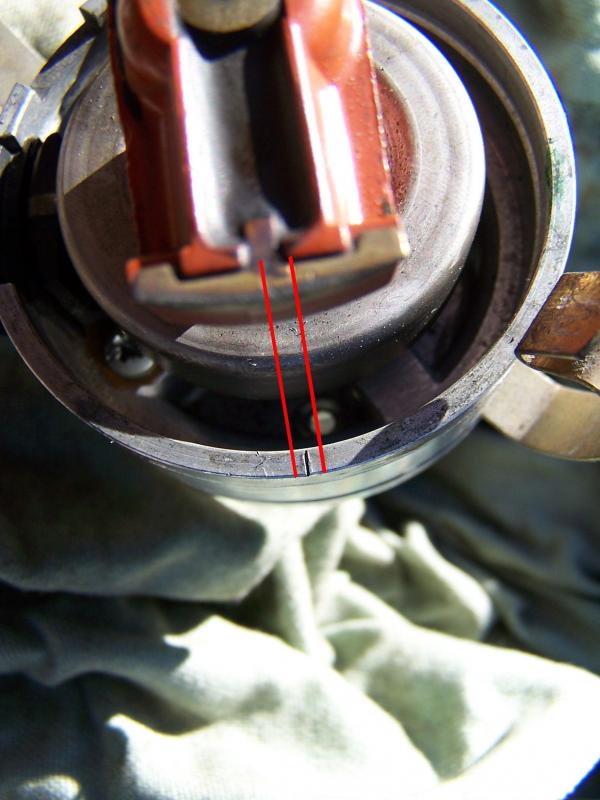 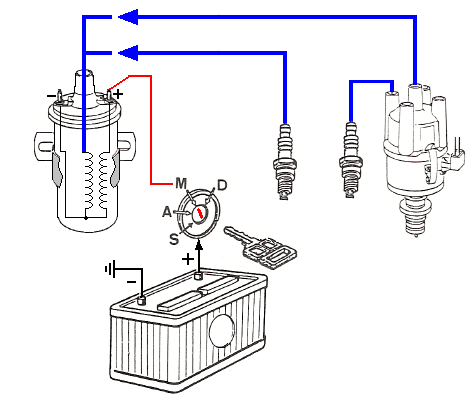 96
Allumage classiqueFils et capuchons HT (Haute Tension)
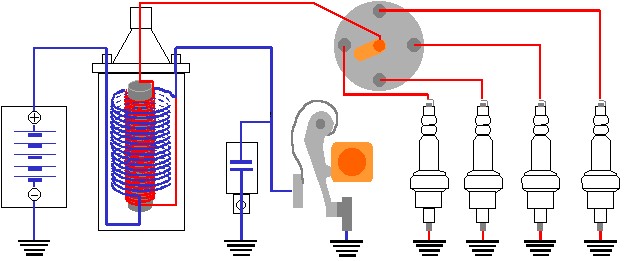 97
AllumageFils HT
Transportent la HT de la bobine jusqu’au distributeur (tête de DELCO).
Transportent la HT du distributeur jusqu’à la bougie appropriée.
La haute tension (entre 10.000 et 40.000 V) nécessite une bonne isolation.
Remplacer les vieux fils (isolant craquelé) par des fils HT isolés au silicone.
En général, les fils HT présentent une résistance série (3-10 kΩ) pour l’antiparasitage. Vous pouvez utiliser des fils sans résistance. Les pertes en ligne seront réduites et l’étincelle légèrement meilleure.
Dans le cas d’assistance électronique à l’allumage, la HT est bien plus élevée et des risques apparaissent:
Arcs électriques parasites entre les fils et le châssis du véhicule.
Arcs électriques ou couplage capacitif entre les fils HT (cross fire).
Il est important d’écarter les fils HT l’un de l’autre et des autres pièces métalliques du véhicule.
98
AllumageFils et capuchons HT
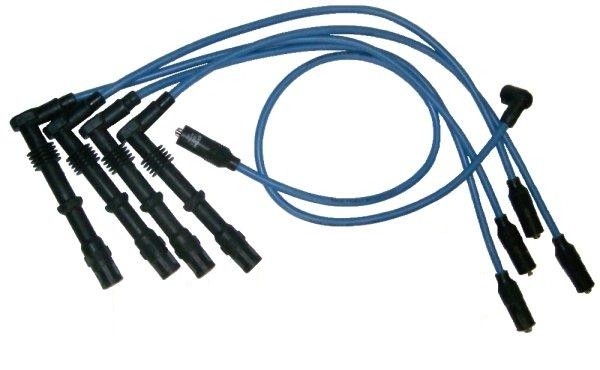 99
AllumageFils HT
Avec Réactance

Excellent déparasitage
Convient pour les allumages conventionnels
Indispensable  si électronique embarquée (injection, GPS, ABS, ESP, etc..)
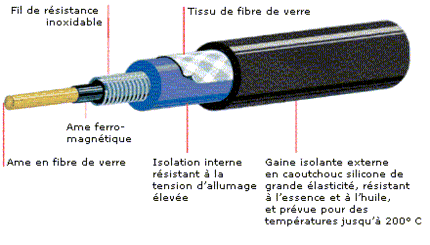 100
AllumageFils HT
Ame en carbone

Déparasitage moyen
Produit ‘’passe-partout’’
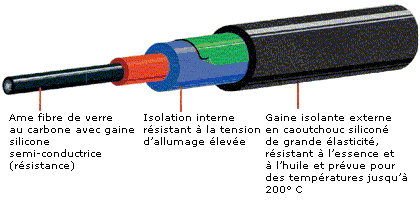 101
AllumageFils HT
Ame en Cuivre

Aucun déparasitage
Utilisé surtout en compétition
Convient pour les allumages à décharge de condensateur
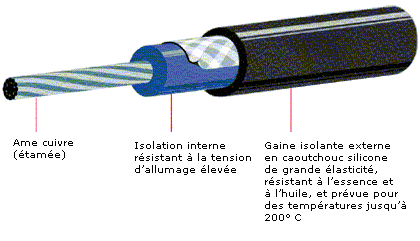 102
AllumageCapuchons HT
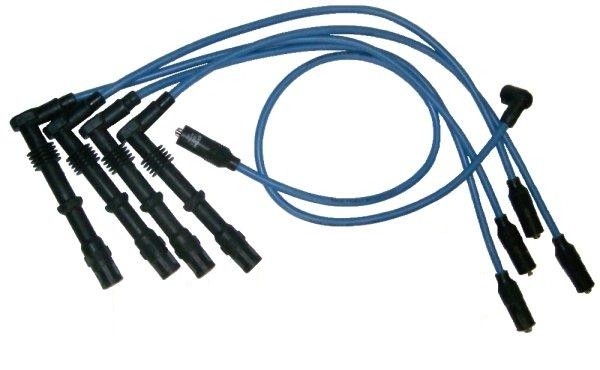 103
AllumageCapuchons HT
Parfois, les capuchons comprennent une résistance de déparasitage.

A conserver, sauf en cas d’utilisation de fil de bougie du 3ème type (âme en cuivre)
104
Allumage classiqueBougies
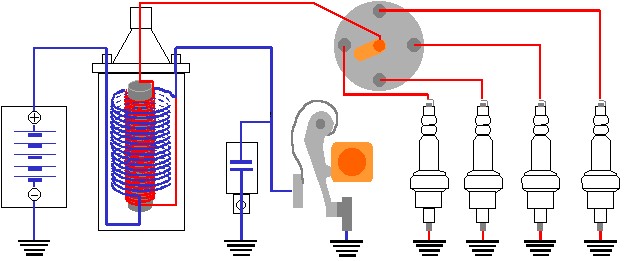 105
AllumageBougies
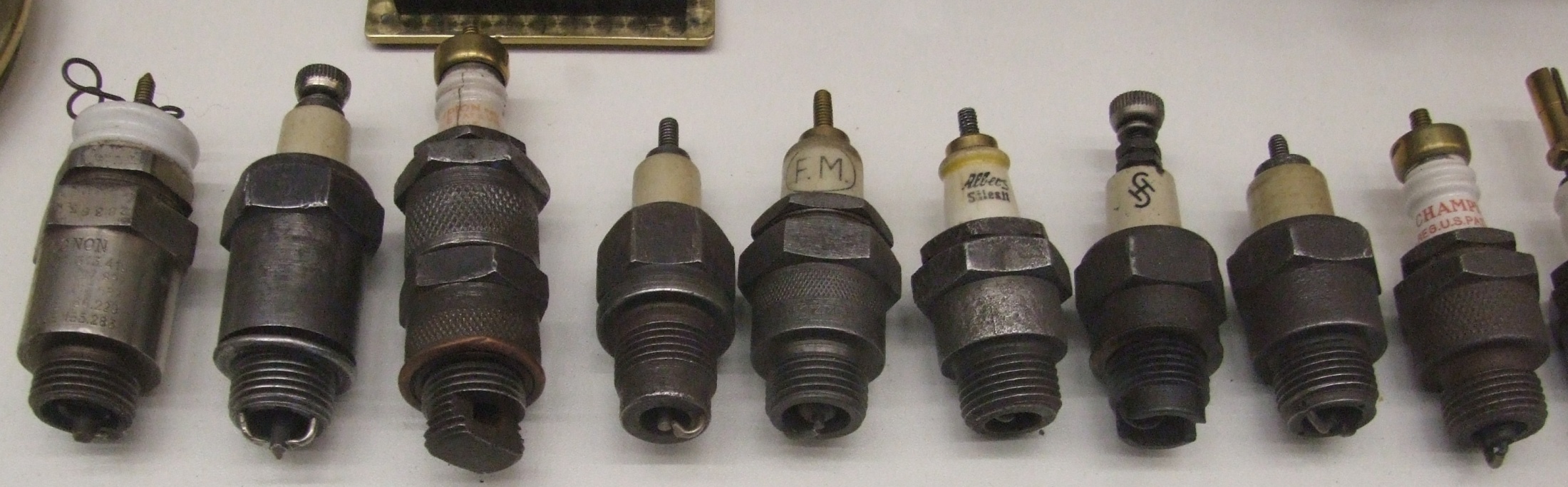 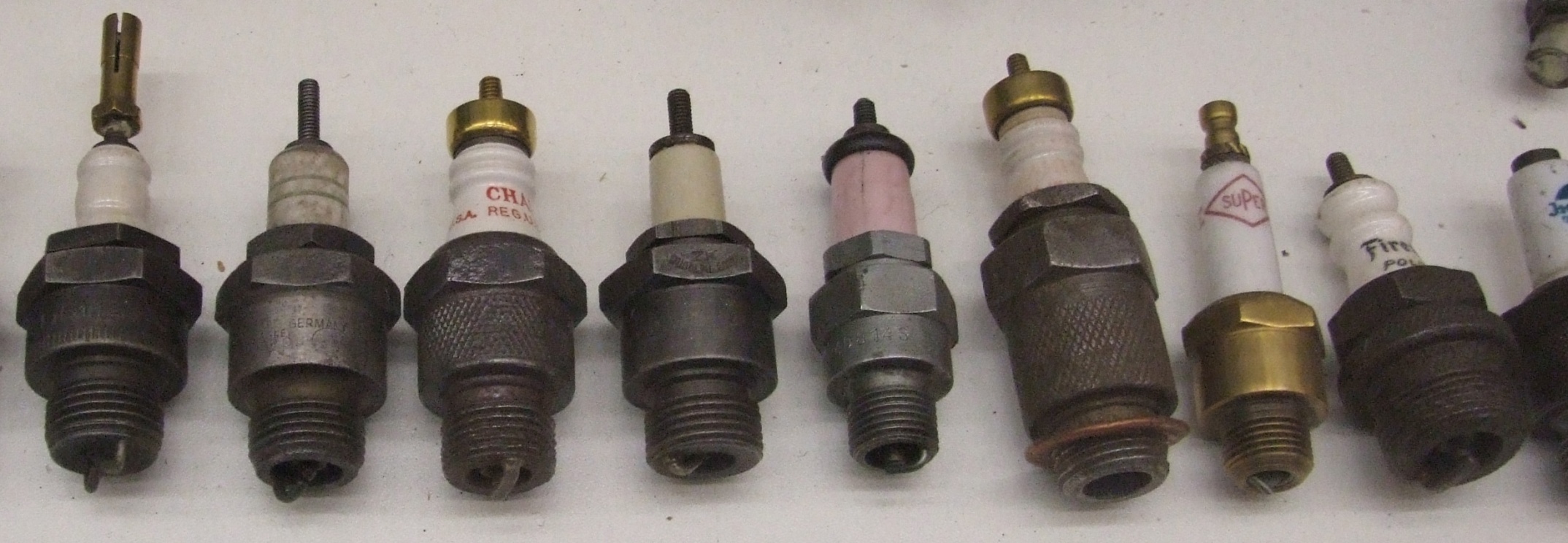 106
AllumageBougie
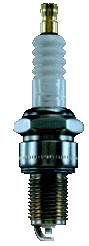 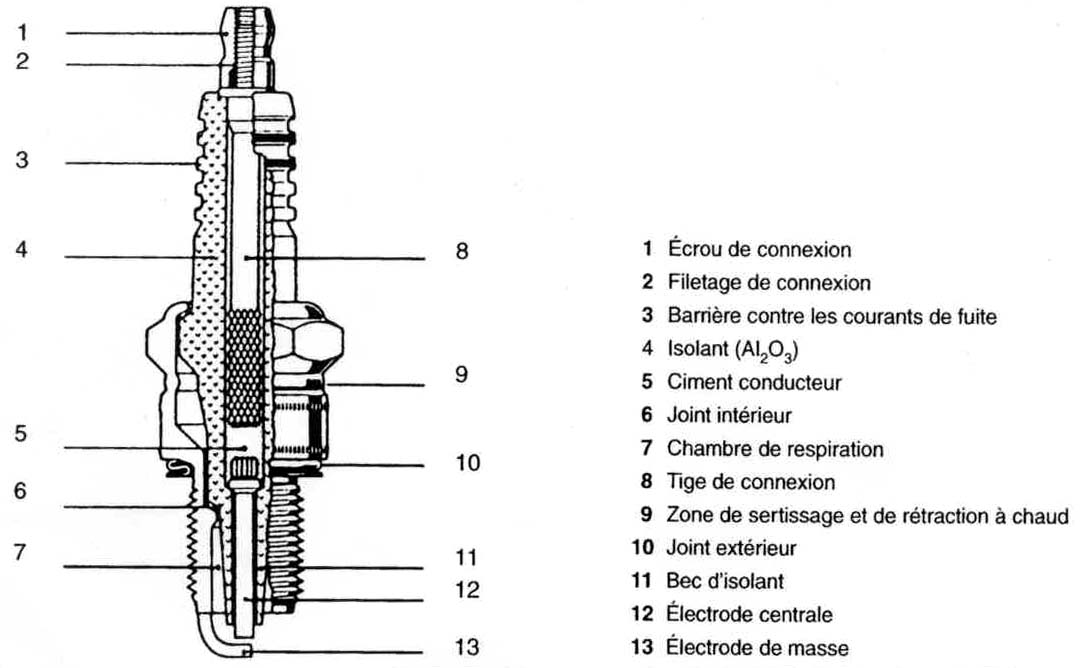 107
AllumageBougie
La bougie transforme la HT en étincelle.
Dans l’air ambiant, il faut 8.000 V pour créer un arc électrique de 1cm.
Dans un cylindre en phase de compression, il faut 10-20.000 V pour créer un arc de 1mm.
L’électrode centrale de la bougie s’échauffe beaucoup plus que l’électrode de masse. Cette particularité est mise à profit pour amorcer une étincelle.
Pour générer une étincelle, l’électrode centrale ‘négative’ nécessitera moins de Volts qu’une électrode ‘positive’.
La température de l’électrode centrale est très importante.
Il ne faut pas se tromper dans le choix de l’indice thermique des bougies.
Eventuellement des bougies ‘froides’ en été et des bougies ‘chaudes’ en hiver.
108
AllumageBougie
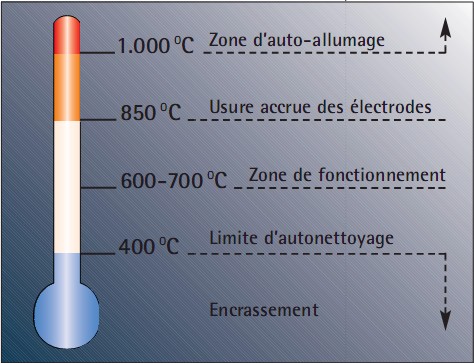 109
AllumageBougie
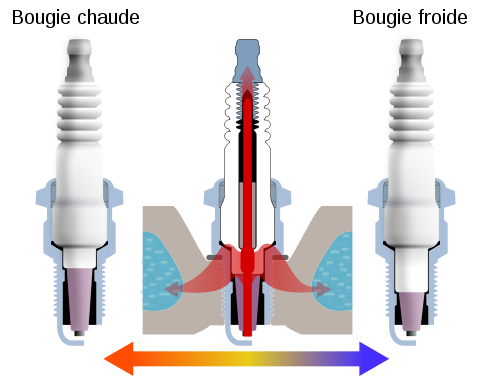 110
AllumageBougie
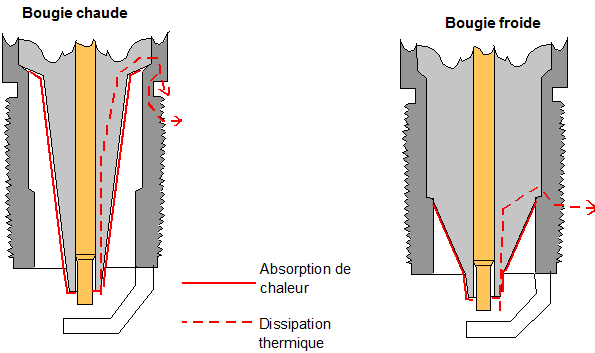 111
AllumageBougie
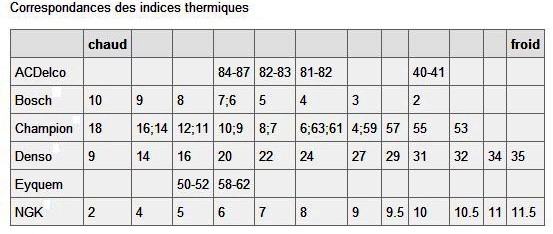 112
AllumageBougie
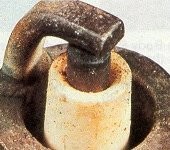 Bougie en bonne santé
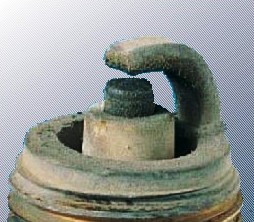 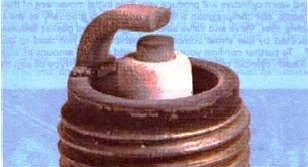 113
AllumageBougie
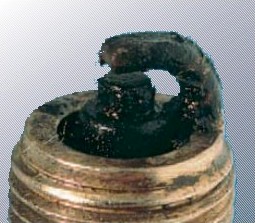 Indigestion

Causes : excès d'huile dans la chambre de combustion, usure des segments, des pistons ou des soupapes

Effets : ratés d'allumage, perte de puissance, démarrages difficiles, fumées bleues à l'échappement.

Remèdes : révision complète du moteur
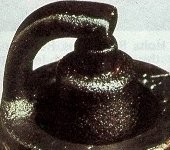 114
AllumageBougie
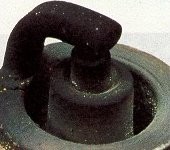 Rhume

Causes : mélange trop riche, air mal filtré, starter déréglé

Effets : ratés d'allumage, consommation élevée

Remède : réglage de la carburation, nettoyage du filtre à air
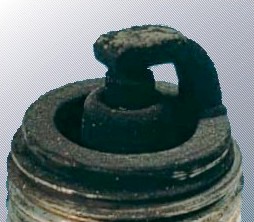 115
AllumageBougie
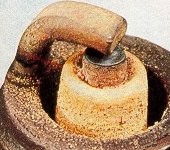 Fièvre

Causes : mélange trop pauvre, mauvais réglage de la distribution ou de l'avance à l'allumage, mauvais indice thermique de la bougie

Effets : ratés d'allumage, perte de puissance, détérioration du moteur

Remèdes : vérifier la carburation, l'allumage et la distribution. Remplacer par une bougie plus ‘froide’ (avec indice thermique plus faible)
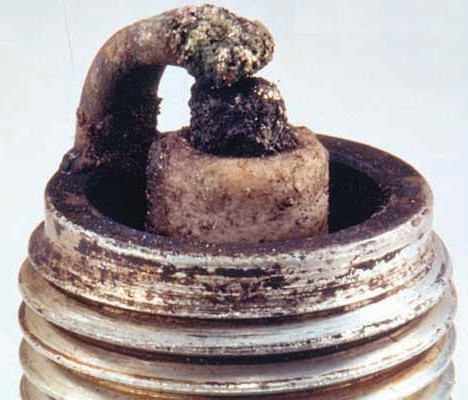 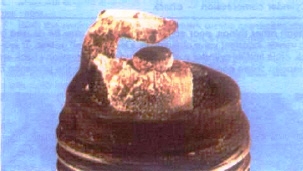 116
AllumageBougie
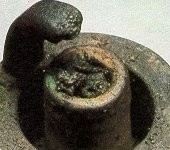 Epuisement

Causes : auto allumage

Effets : ratés d'allumage, perte de puissance, détérioration du moteur

Remèdes : vérifier l'avance à l'allumage et si les bougies sont bien adaptées au moteur (indice thermique)
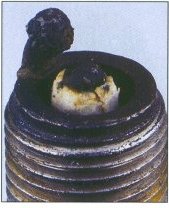 117
AllumageBougie
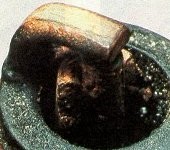 Fracture

Causes : mauvais réglage de l'écartement des électrodes, de l'avance à l'allumage ou de la carburation

Effets : ratés d'allumage, perte de puissance, détérioration du moteur

Remèdes : vérifier l'avance à l'allumage, la carburation (trop pauvre), le circuit de refroidissement
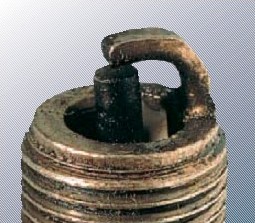 118
AllumageBougie
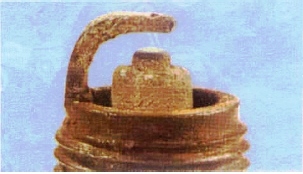 Retraitée

Causes : grand âge

Effets : ratés d'allumage, perte de puissance, détérioration du moteur

Remèdes : remplacement
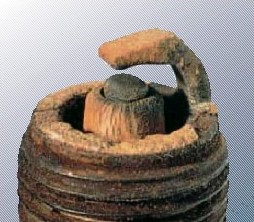 119
AllumageBougie
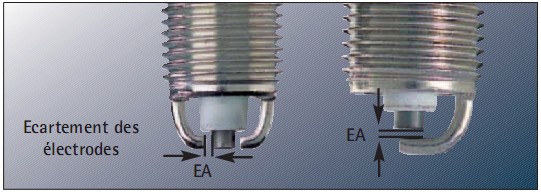 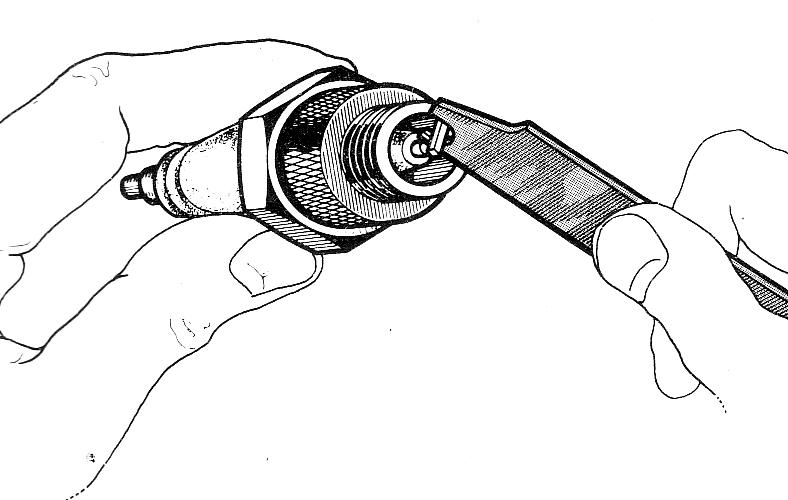 Allumage conventionnel :
0.6 à 0.8mm

Allumage électronique :
jusqu’à 1.2mm
120
AllumageBougie à électrodes multiples
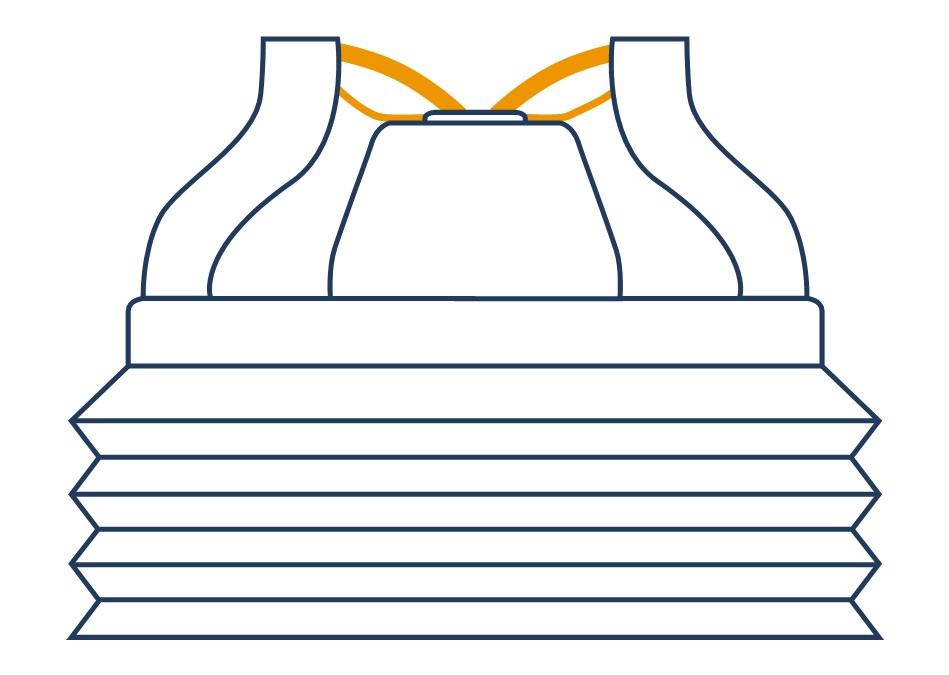 121
AllumageBougie à électrodes multiples
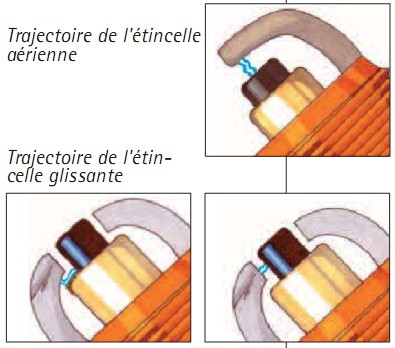 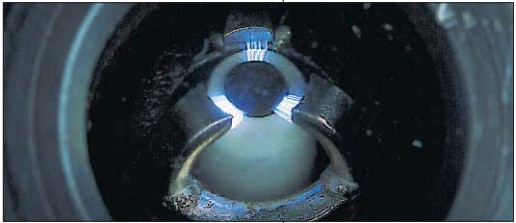 122
AllumageBougie
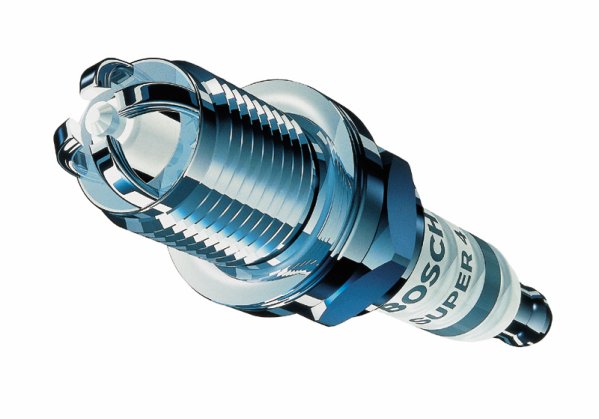 Electrodes multiples

Beru (D)
Bosch (D)
Golden Lodge (GB)
Etc..
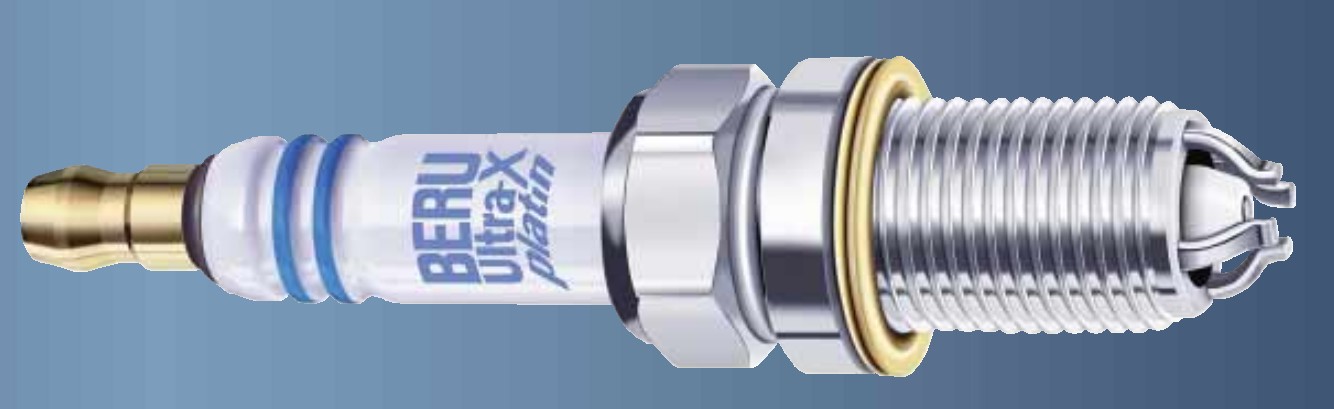 123
Allumage
PAUSE
124
Synchronisation de l’allumage
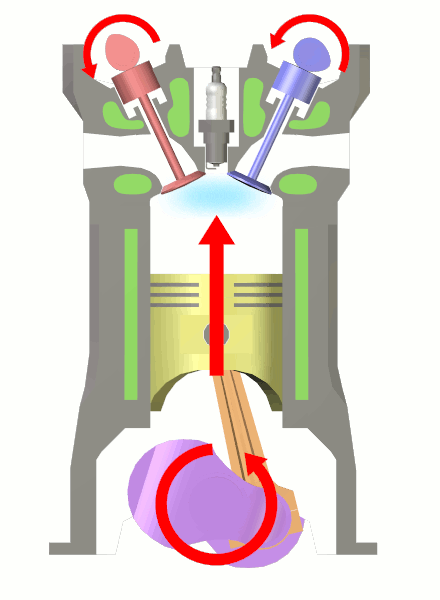 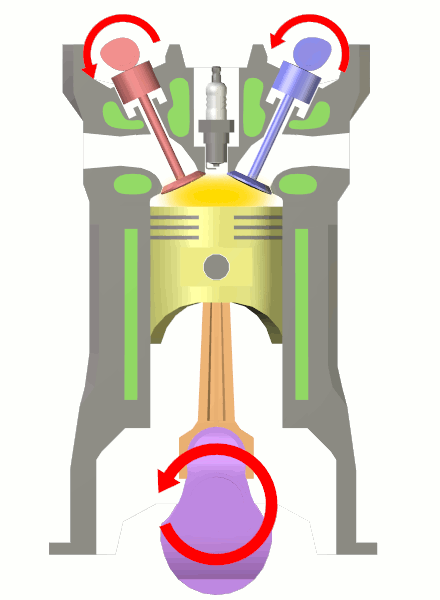 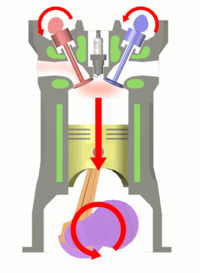 Compression		      Explosion			      Détente
125
Synchronisation de l’allumage
Le mélange gazeux aspiré est un brouillard de particules.
L’inflammation du mélange n’est pas immédiate.
Elle débute au moment de l’étincelle.
La vitesse de combustion passe de 2-6 m/s (ralenti) à 20 m/s (stable au-delà de 1.000 RPM) et atteint 300 m/s en cas de cliquetis.
Avec de l’essence classique (indice d’octane 95-98), il faut 1–2 ms pour que la combustion soit totale et la pression maximale.
126
Synchronisation de l’allumage
Rendement maximum = pression maximale au PMH.
L’étincelle doit démarrer avant le PMH => avance à l’allumage.
Si elle se fait trop tôt, apparition de cliquetis destructeur et contre-pression.
Si elle se fait trop tard, l’énergie d’explosion est mal utilisée et le rendement diminue.
Dans le cas du LPG ou du E85 (85% de bioéthanol – 15% essence) la combustion est plus lente (indice d’octane = 104 RON) et l’avance plus importante.
127
Avance à l’allumageComment ça marche ?
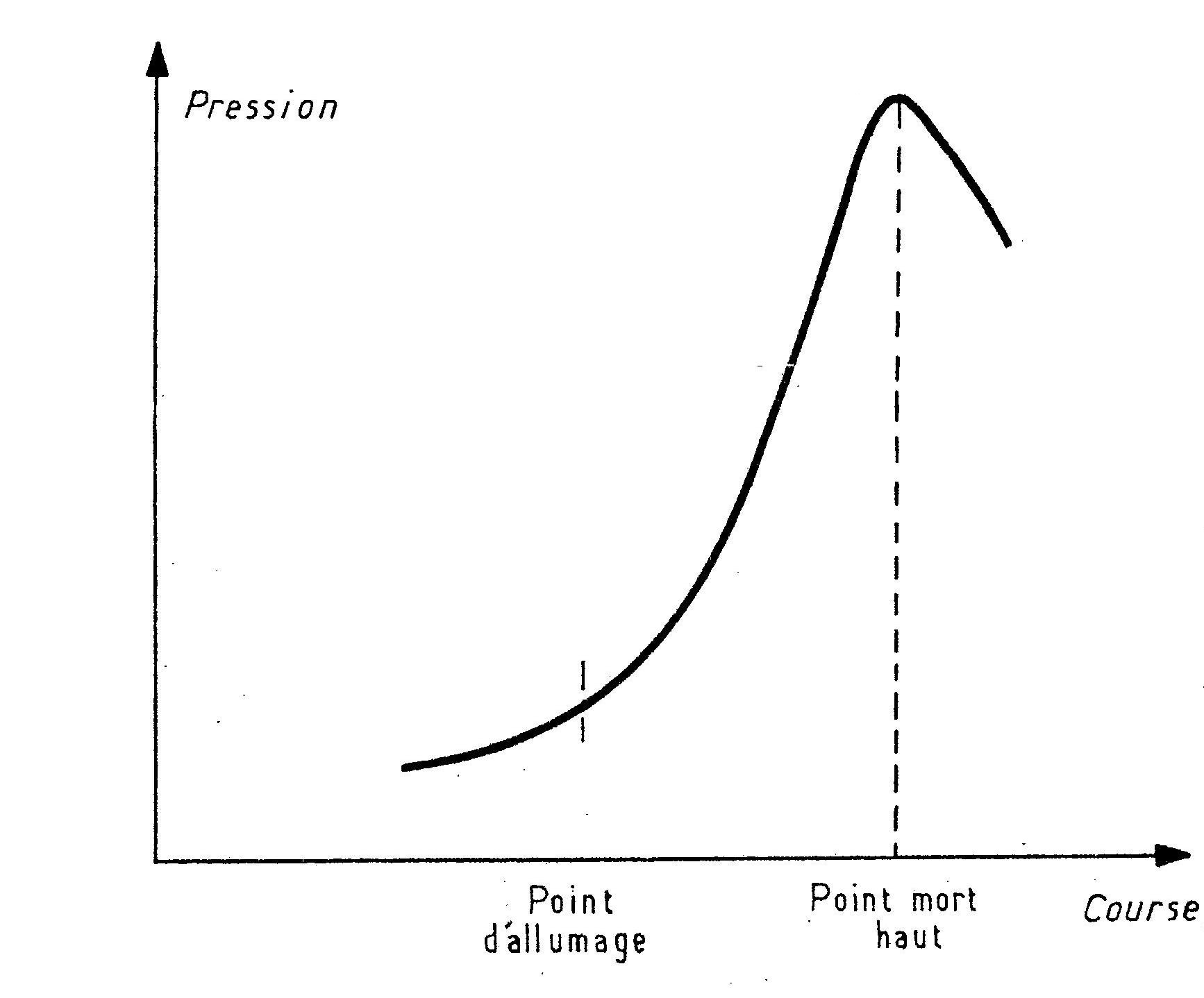 128
Avance à l’allumageComment la déterminer ?
Qu’est ce qui devrait normalement entrer en ligne de compte pour déterminer l’avance à l’allumage optimale ?

Géométrie du moteur, choix du carburant et dosage du mélange
Pression de l’air aspiré (raréfaction en altitude ou surpression du turbo)
Charge appliquée du moteur : pied au plancher ou pied léger
Vitesse de rotation du moteur (RPM)

Mais aussi..

Température du moteur
Température et humidité de l’air aspiré
Qualité du carburant (indice d’octane RON – de 95 à 104)
Qualité de la combustion (sonde LAMBDA dans l’échappement)
129
Avance à l’allumageComment ça marche ?
En fonction de son âge, un moteur d’ancêtre possède jusqu’à 3 systèmes pour créer de l’avance à l’allumage:

L’avance statique (calage d’origine)

L’avance centrifuge

L’avance à dépression
130
Avance à l’allumageComment ça marche ?
L’avance statique (de 6 à 15°)

Elle est déterminée par le constructeur en fonction de la géométrie du moteur, filtre à air, carburateur(s) ou injection, conduits d’admission, soupapes, forme des pistons, taux de compression, conduits d’échappement, pot d’échappement, etc.
Le réglage de l’avance statique peut se faire simplement:
Moteur arrêté, au moyen d’une simple lampe témoin
Moteur au ralenti, à chaud au moyen d’une lampe stroboscopique

Attention : modifier un moteur implique d’adapter l’avance statique

Passage au LPG ou E-85 : de 4 à 10° supplémentaires.
Avec le LPG, on conserve un petit réservoir d’essence. Le réglage de l’avance statique est délicat.
131
Avance à l’allumageComment ça marche ?
L’avance statique (de 6 à 15°)
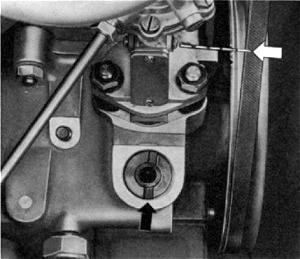 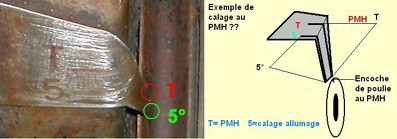 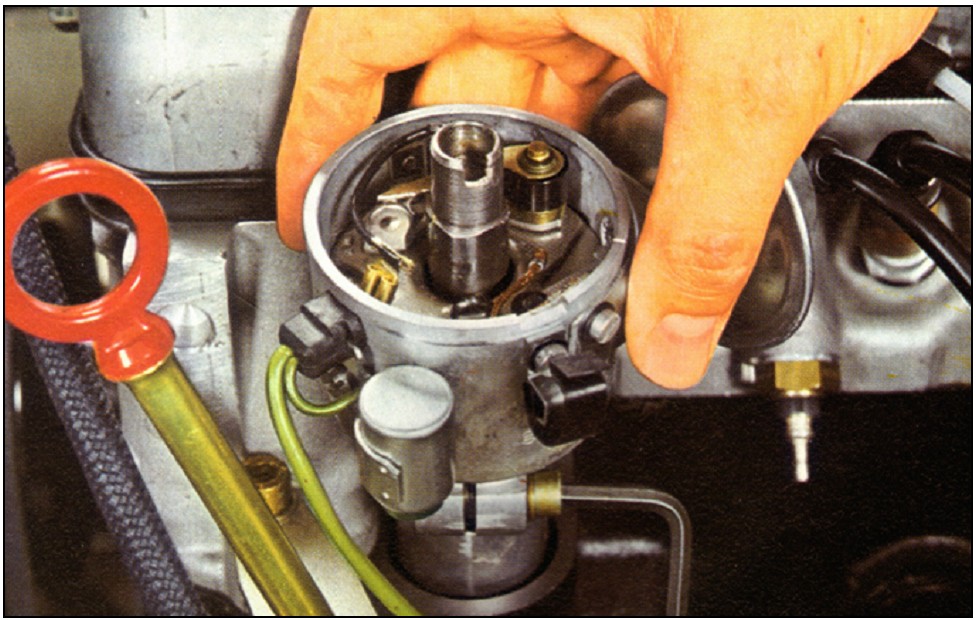 132
Avance à l’allumageComment ça marche ?
L’avance statique (de 6 à 15°)
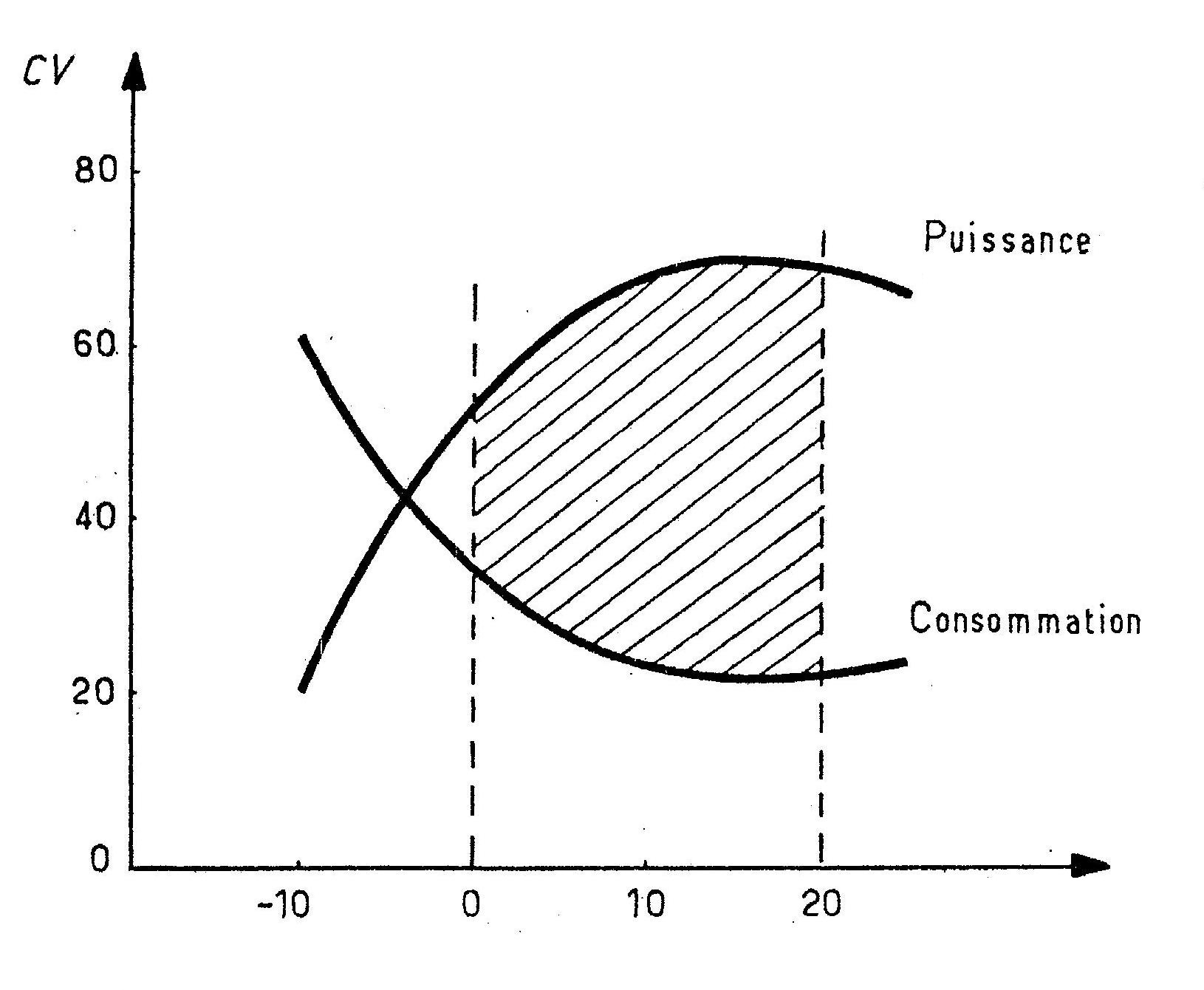 133
Avance à l’allumageComment ça marche ?
L’avance statique doit être contrôlée et réglée régulièrement
Le linguet s’use
Les contacts électriques s’usent
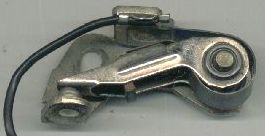 0,2mm d’usure = 10° de retard
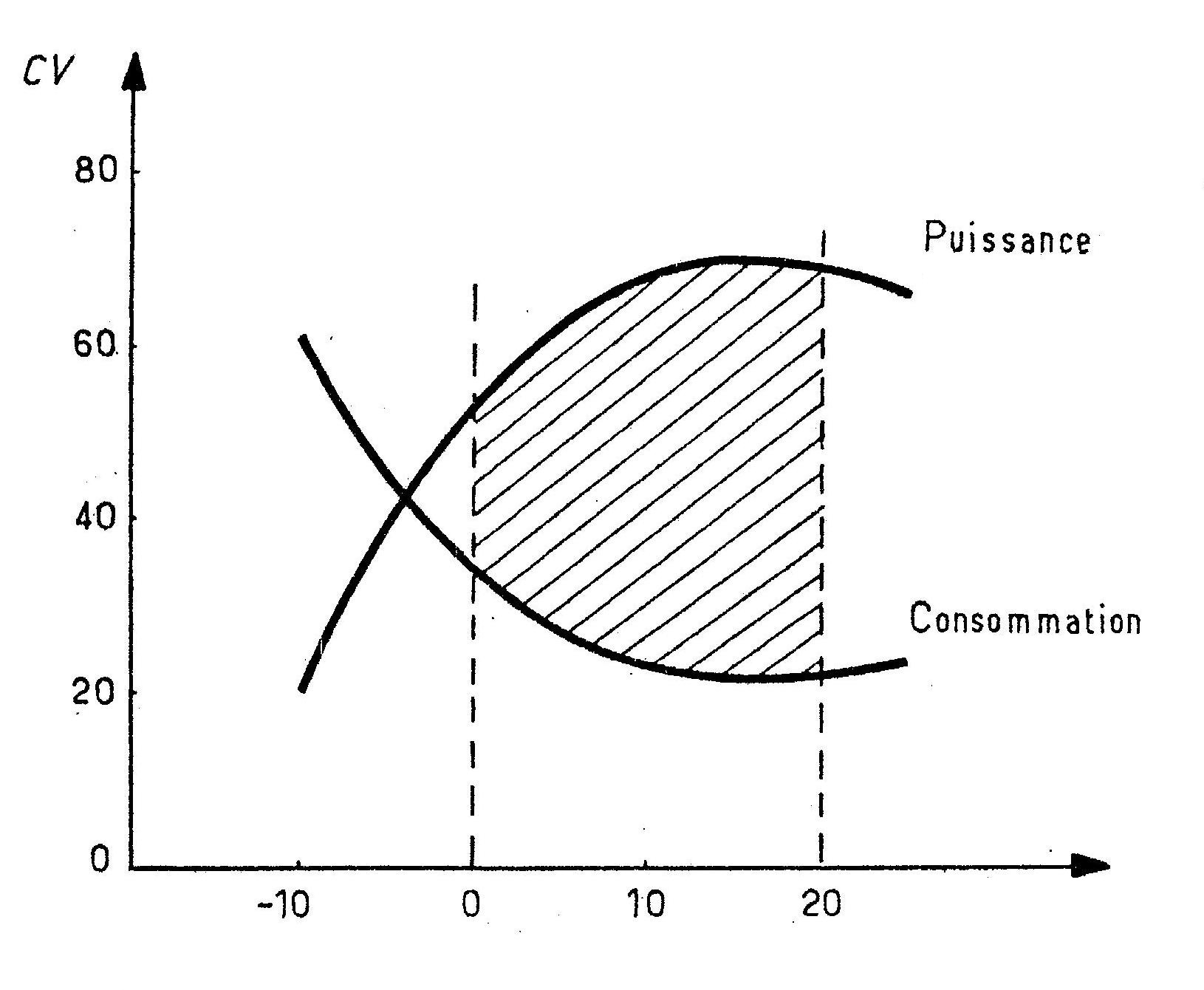 Conséquences:

Puissance en baisse : -10%
Consommation en hausse : +8%
134
Avance à l’allumageComment ça marche ?
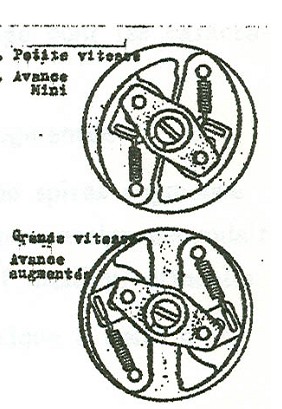 L’avance centrifuge (de 0 à 30-35°)
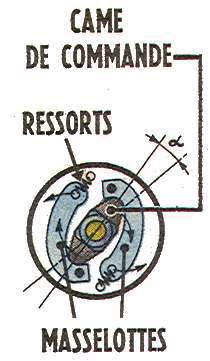 135
Avance à l’allumageComment ça marche ?
L’avance centrifuge (de 0 à 30-35°)
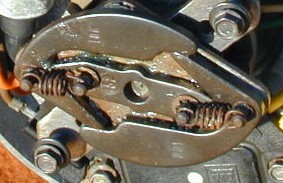 136
Avance à l’allumageComment ça marche ?
L’avance centrifuge (de 0 à 30-35°)

Des masselottes s’écartent dès que le régime moteur augmente et font pivoter le plateau qui supporte les vis platinées. L’avance fournie dépend de la force des ressorts de rappel.
Optimisée généralement pour un régime de 3.000 RPM.

Elle n’est pas réglable. On peut juste la vérifier avec une lampe stroboscopique et un compte-tours lorsque le moteur  est en fonctionnement.
137
Avance à l’allumageComment ça marche ?
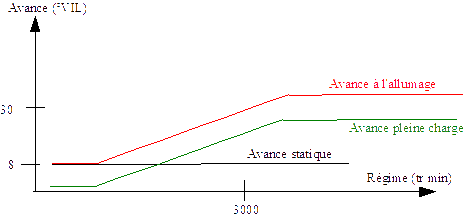 138
Avance à l’allumageComment ça marche ?
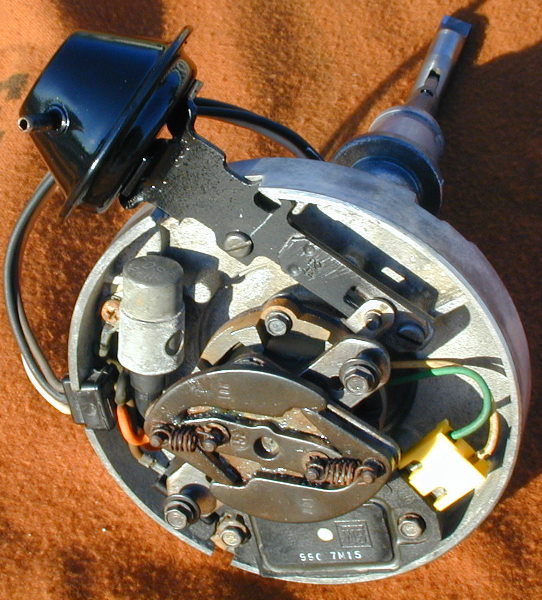 L’avance à dépression (de 0 à 15°)
139
Avance à l’allumageComment ça marche ?
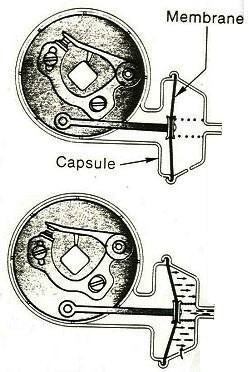 L’avance à dépression (de 0 à 15°)

Prélevée dans les tubulures d’admission, la dépression donne une image assez correcte de la charge du moteur.
Pied au plancher = faible dépression,
Pied léger = dépression normale,
Cette dépression appliquée à une membrane fait pivoter le plateau qui porte les vis platinées.
Elle n’est pas réglable, mais on peut vérifier son fonctionnement avec une lampe stroboscopique.
140
Avance à l’allumageComment ça marche ?
L’avance à dépression (de 0 à 15°)
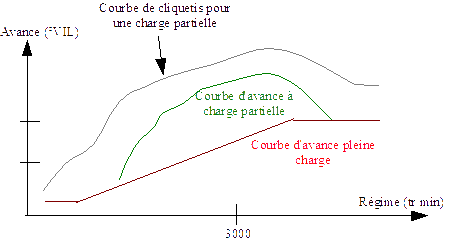 141
La dépressiondans la tubulure d’admission
L’importance de la dépression….
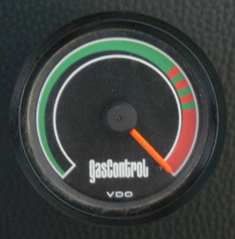 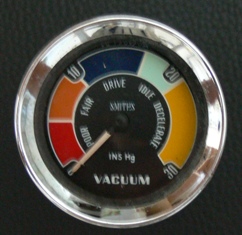 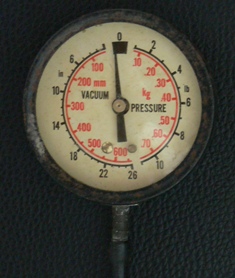 La dépression donne une bonne image du rendement et de la santé du moteur
142
La dépressiondans la tubulure d’admission
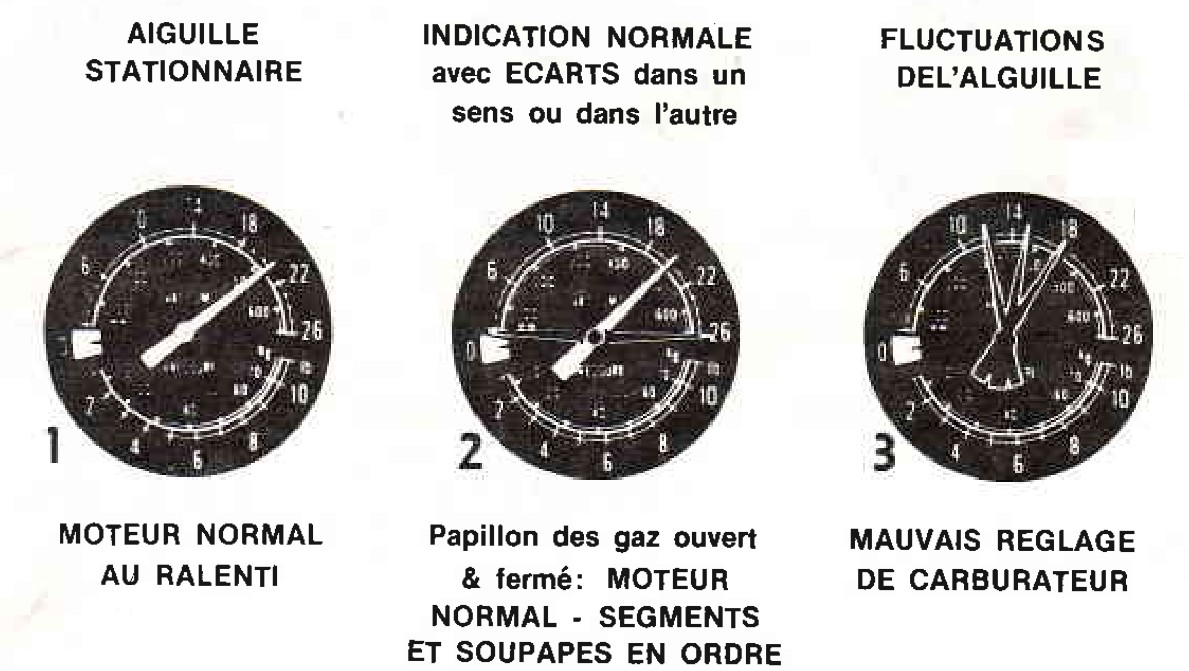 143
La dépressiondans la tubulure d’admission
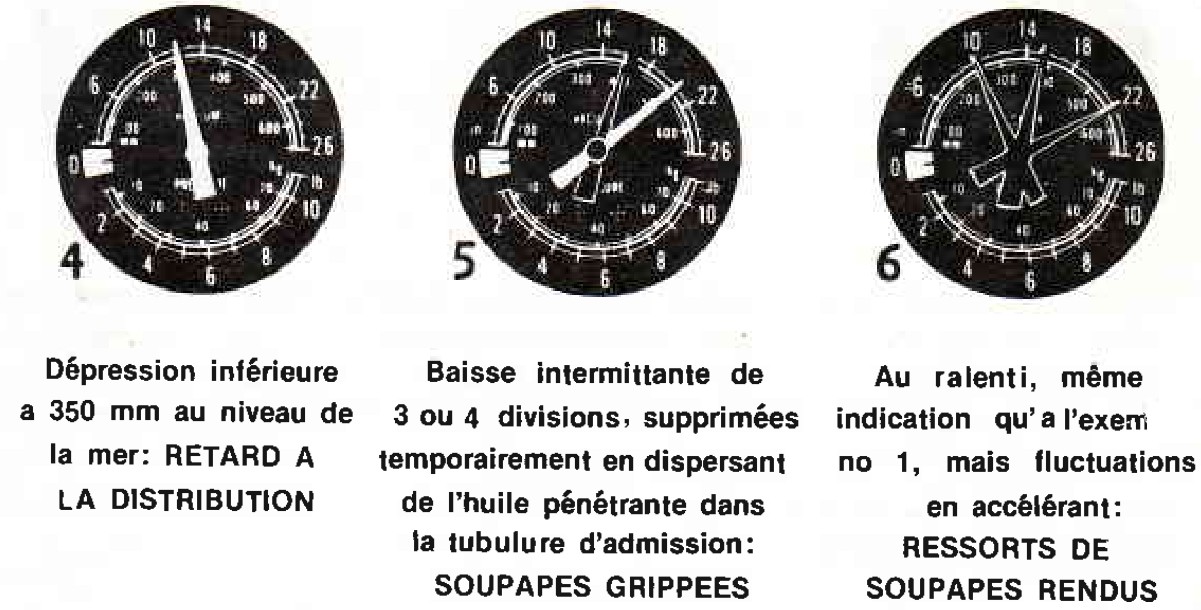 144
La dépressiondans la tubulure d’admission
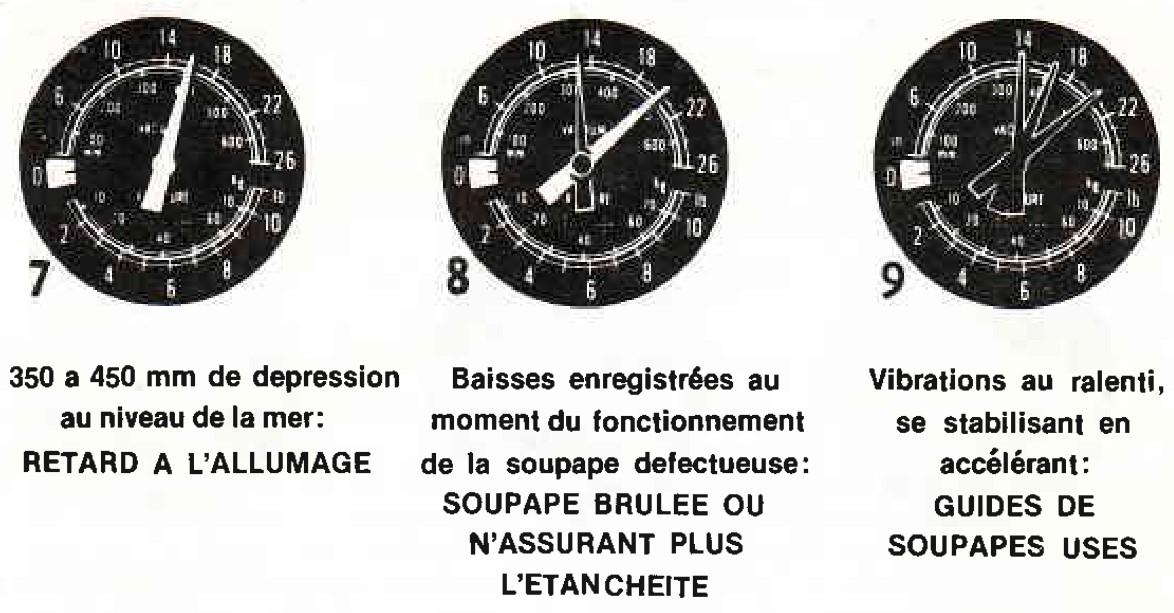 145
La dépressiondans la tubulure d’admission
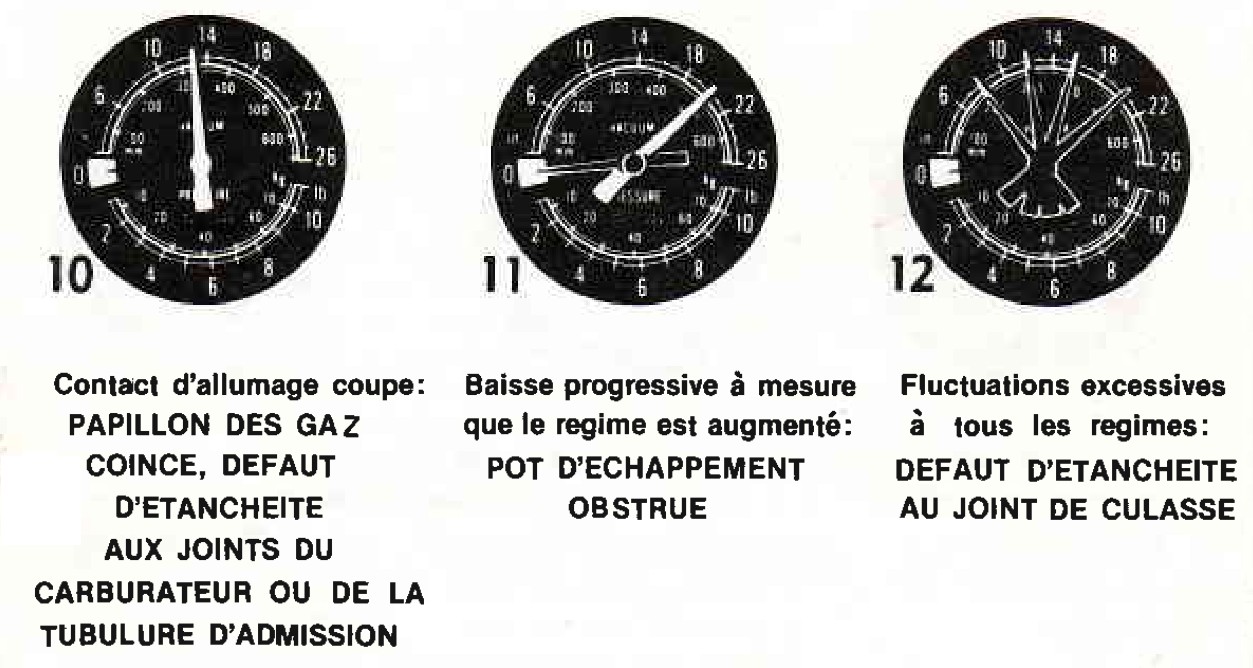 146
Avance à l’allumageComment ça marche ?
L’action combinée de ces 3 systèmes…

Le calage d’origine
L’avance centrifuge
L’avance à dépression

…fournit une avance permettant un fonctionnement ‘raisonnablement normal’ du moteur.

Etant donné que chaque système est un compromis, le résultat global est loin d’être optimisé.
147
Avance à l’allumageComment ça marche ?
L’action combinée de ces 3 systèmes…
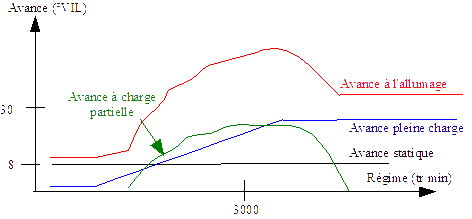 148
Allumage conventionnelProblèmes électriques
Batterie déchargée ou en fin de vie (- de 12V = 1 élément mort)
Cosses oxydées ou mal serrées
Câblage basse tension oxydé, corrodé, mauvais contacts, cosses mal serties et pertes en ligne
Fusible  claqué ou oxydé
Bobine (claquages internes) – éviter le fonctionnement sans bougie
Fils haute tension (pertes et ‘cross-fire’)
Tête de DELCO (manque d’étanchéité, humidité, dépôts de carbone, fissures et pertes)
Vis platinées ‘piquées’, mauvais contact
Condensateur ‘claqué’, sa durée de vie n’est pas éternelle
149
Allumage conventionnelProblèmes électriques
Un petit truc…

Coupe-circuit sur le fil qui relie la batterie à la masse du véhicule
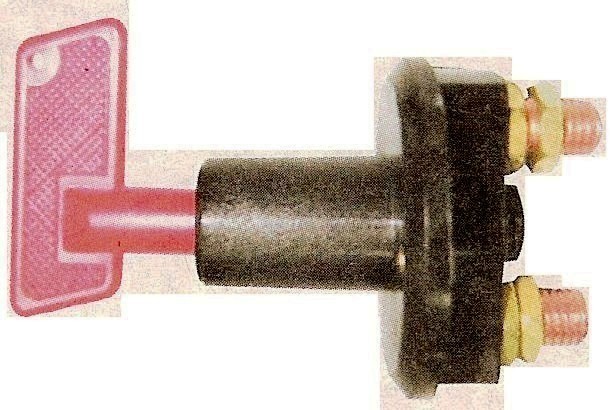 150
Allumage conventionnelProblèmes mécaniques
Réglage délicat de l’écartement des vis platinées et du point d’allumage.
Cames parfois mal usinées : mauvaise précision de l’allumage.
Le ressort des vis platinées s’avachit : rebondissement à la fermeture des contacts et étincelles parasites qui perturbent le moteur.
L’avance centrifuge dépend de la raideur des ressorts. Elle est optimisée pour un seul régime (généralement 3.000 rpm pour des ressorts neufs). Lorsque les ressorts sont fatigués, ce régime se rapproche de 2.000 rpm). Trop d’avance et apparition de cliquetis.
151
Allumage conventionnel
Avantages

Simplicité
Robustesse

Inconvénients

Le temps de remplissage de la bobine (donc l’énergie et la durée de l’étincelle) diminue avec la vitesse de rotation du moteur.
La coupure du courant primaire par les vis platinées n’est pas ‘franche’.
Au démarrage, étincelle faible (sauf en cas de résistance ballast).
Précision de l’étincelle insuffisante.
Compromis technique : n’est optimisé que pour un seul régime: généralement au couple maximum.
Se dégrade en permanence.
152
Allumage conventionnelDiagnostic moteur
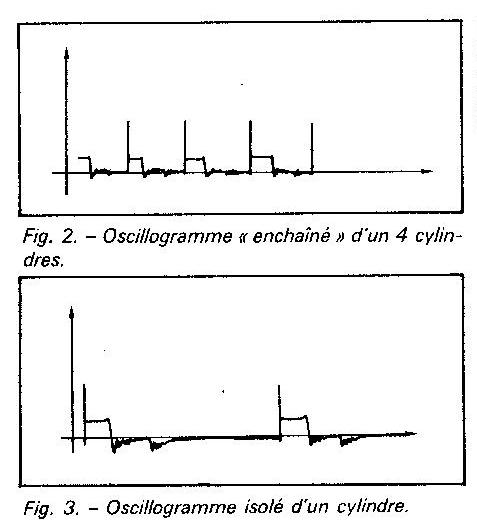 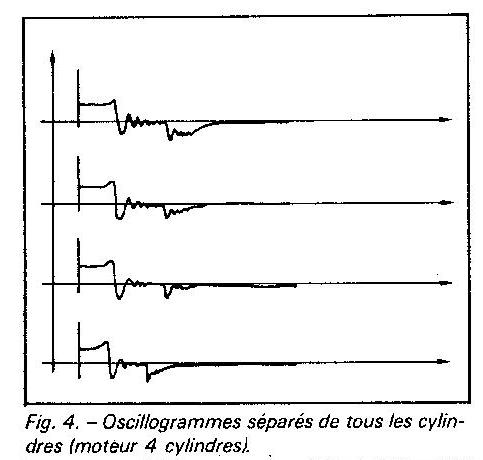 153
Allumage conventionnelDiagnostic moteur
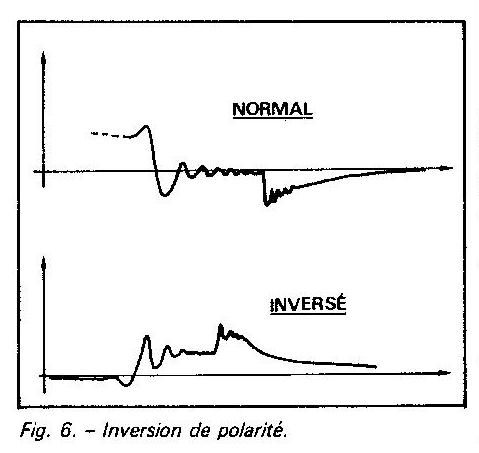 154
Allumage conventionnelDiagnostic moteur
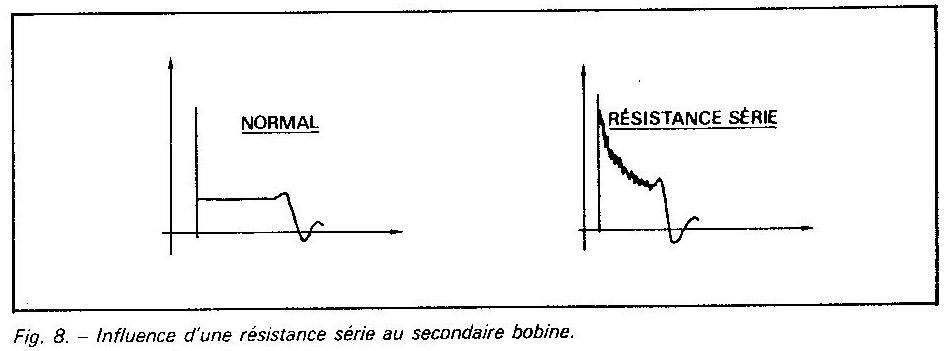 155
Allumage conventionnelDiagnostic moteur
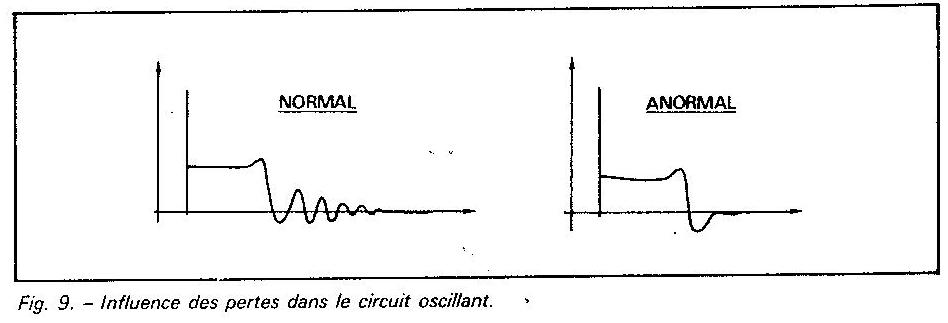 156
Allumage conventionnelDiagnostic moteur
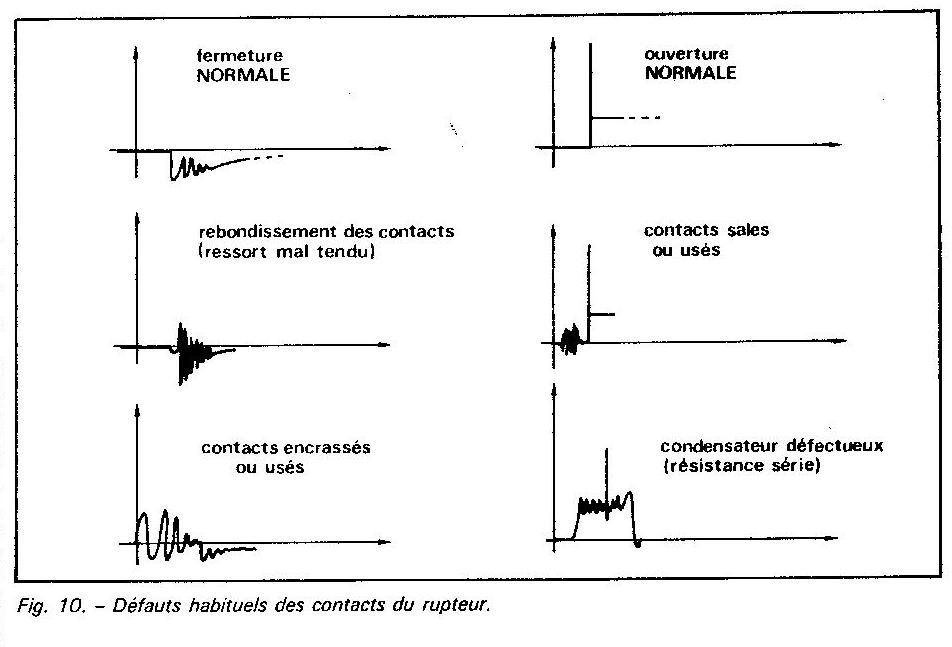 157
Allumage conventionnelDiagnostic moteur
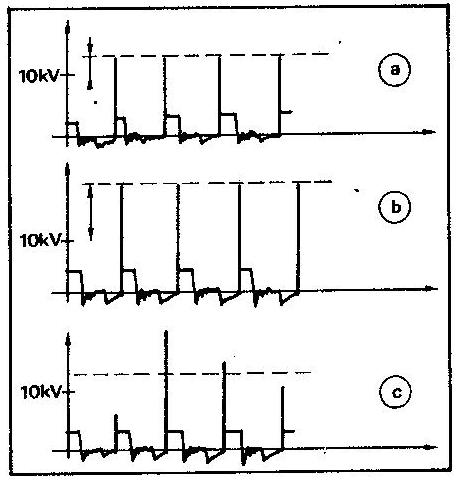 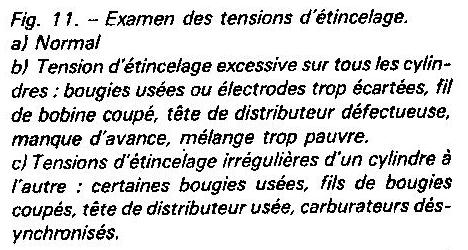 158
AllumageLimiteur de régime
Mécanique

Masselottes + ressorts qui s’écartent par la force centrifuge
A hauts régimes, les masselottes basculent un interrupteur qui coupe l’allumage
Avantage
Simplicité

Inconvénients
Coupure brutale
Hystérésis
Pas précis, pas réglable
Se dégrade avec l’age des ressorts
159
AllumageLimiteur de régime
Electronique

Reçoit les impulsions électriques d’allumage et les comptabilise
Alarme visuelle et/ou sonore 200-500 RPM avant la limite
Limite le régime sans couper…
Avantages
Précis
Averti avant de limiter le régime
Pas de trou d’allumage, pas de coupure, pas d’hystérésis
Réglage des niveaux d’alarme et de limitation

Inconvénient
Plus complexe
160
L’électronique au secours de l’allumage
Jusqu’à la fin des années 50, dès qu’il y avait un problème d’allumage, le garagiste remplaçait systématiquement les bougies, les vis platinées et le condensateur.

Au début des années 60, lorsque l’électronique a été progressivement introduite dans les voitures (alternateur), ces mêmes garagistes prétendaient que les allumages électroniques trouaient les pistons. En fait l’électronique allait leur enlever une rente de situation…

Cette même attitude est réapparue fin des années 70 avec l’arrivée des fours à micro-ondes, soi-disant cancérigènes…
161
L’électronique au secours de l’allumage
Qu’est ce que l’électronique peut apporter dans l’allumage ?
Meilleure étincelle

Meilleure précision

En bref: meilleur fonctionnement et meilleur rendement du moteur
162
L’électronique au secours de l’allumage
Meilleure étincelle
163
Electronique – Meilleure étincelleAssistance d’un transistor
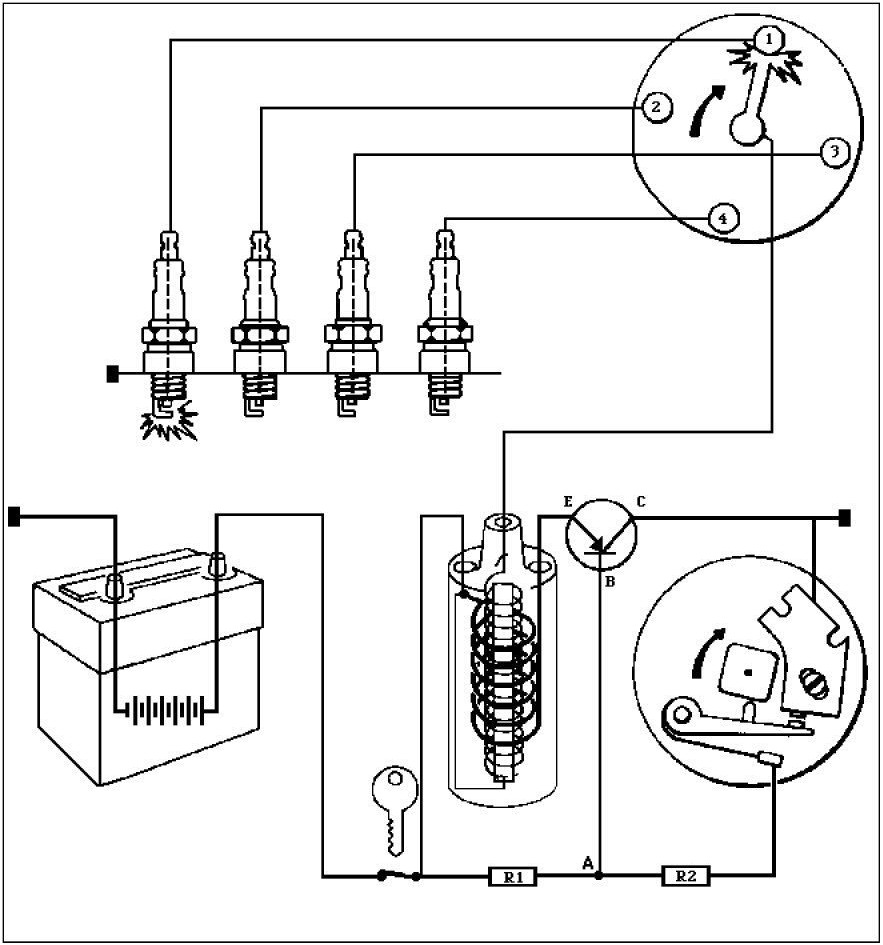 Le plus simple : un transistor joue le rôle de rupteur au lieu des vis platinées
164
Electronique – Meilleure étincelleAssistance d’un transistor
Avantages
Simple, fiable, bon marché.
Disponible en kit 6V, 12V et 24V (positif ou négatif à la masse)
Facile à installer.
On n’enlève rien de l’allumage classique et on garde les mêmes réglages.
Meilleur démarrage.
Possibilité de limiteur de régime électronique.
Les vis platinées ne se ‘piquent’ plus et peuvent tenir 50.000 km.
En cas de panne électronique, il est très facile de repasser à l’allumage classique si on a conservé la bobine d’origine.
Installation possible d’une bobine ‘’rouge’’  à fort courant.

Inconvénients
Pas de miracle : le moteur fonctionnera un peu mieux mais ne deviendra pas une bête de course.
165
Electronique – Meilleure étincelleDécharge de condensateur
L’énergie est stockée dans un condensateur.
Il se décharge dans le primaire de la bobine au moment voulu.
Possibilité d’étincelles en rafale.
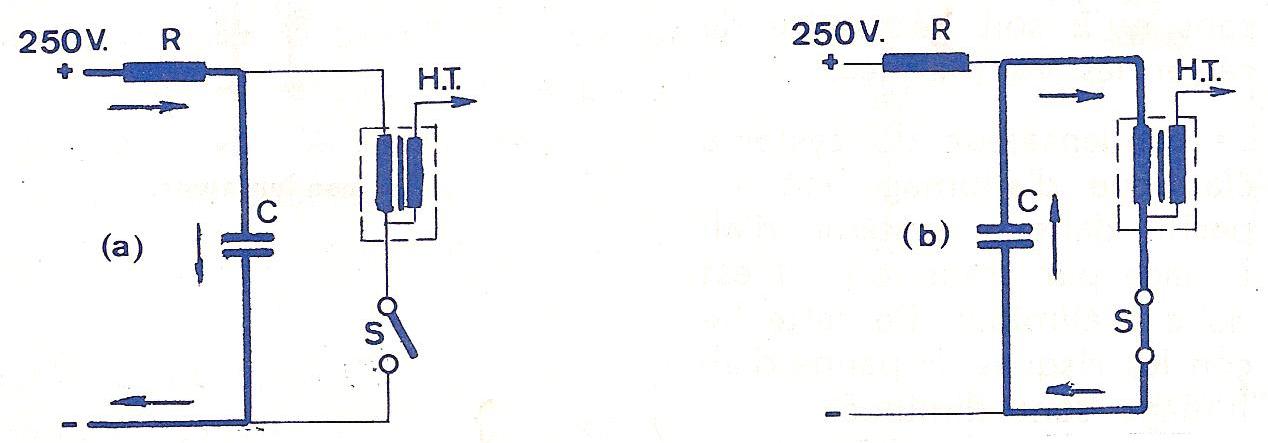 166
Electronique – Meilleure étincelleDécharge de condensateur
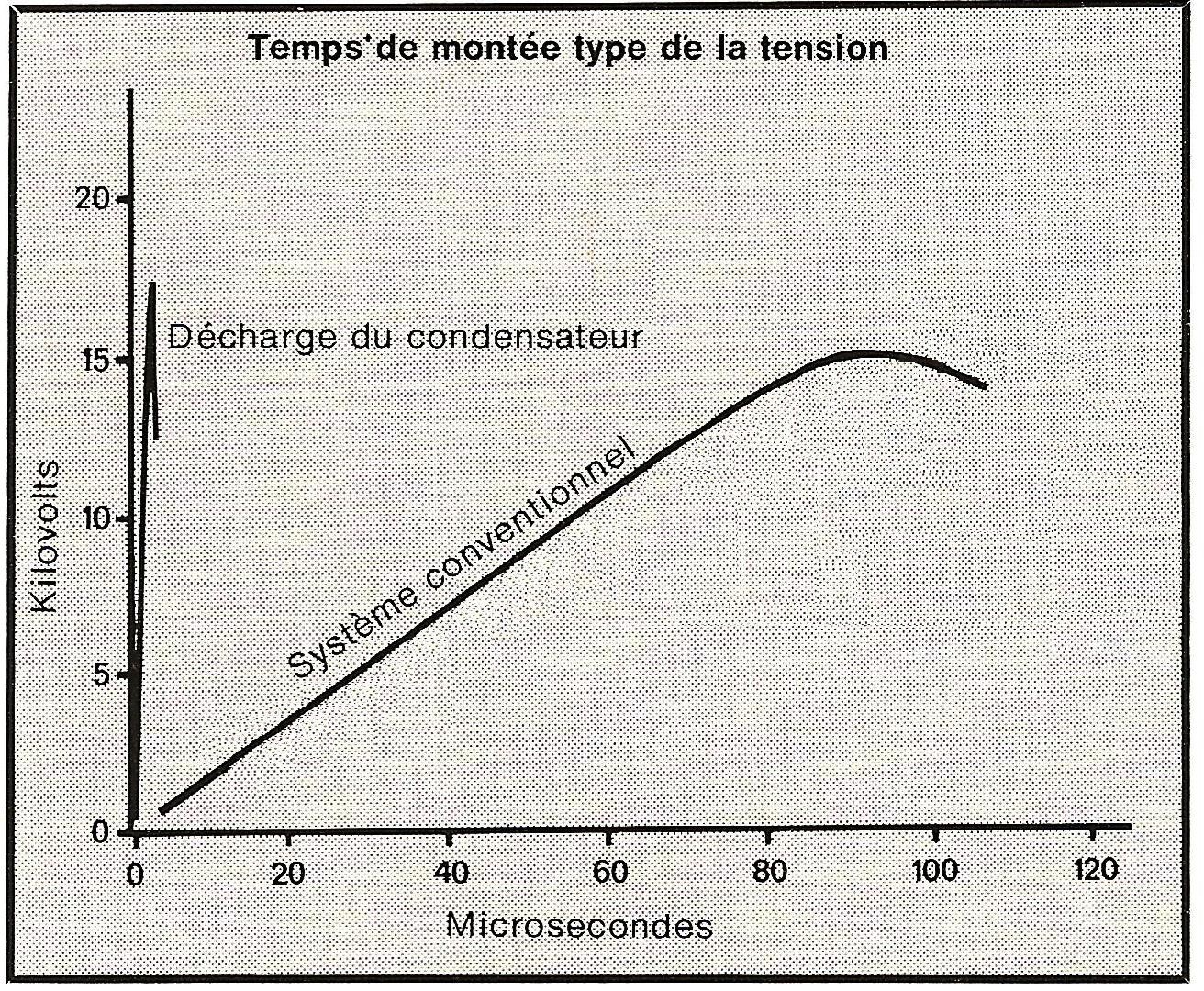 167
Electronique – Meilleure étincelleDécharge de condensateur
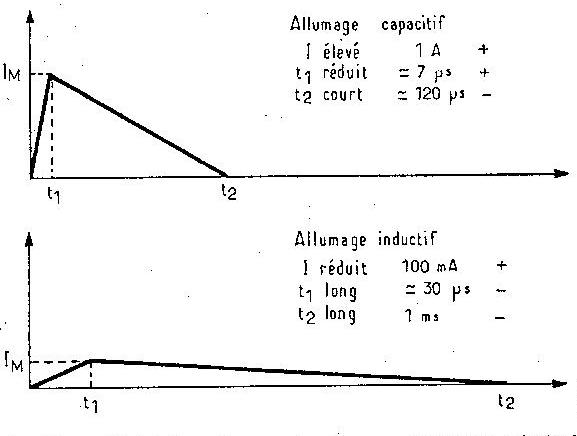 168
Electronique – Meilleure étincelleDécharge de condensateur
Mode ‘RAFALE’
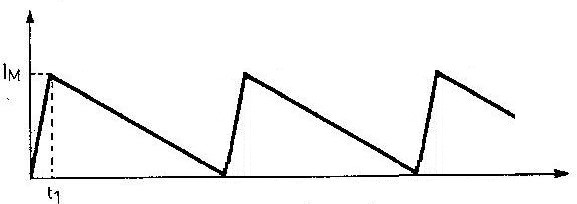 Même but que l’allumage double TWIN SPARK installé sur les Alfa Roméo
169
Electronique – Meilleure étincelleDécharge de condensateur
Avantages
Mêmes avantages que pour le système à transistor, plus….

Energie d’étincelle constante à tous les régimes, insensible à la tension de batterie.
Etincelle très rapide et très énergétique.
Etincelles multiples pour mieux brûler les mélanges ‘pauvres’.
Insensible à l’encrassement des bougies et aux capacités parasites.
Excellent pour les moteurs 2 Temps ou pour les moteurs 4T d’avant 1980-90.
Démarrages remarquables et bien meilleur fonctionnement à tous les régimes.
Moteur plus nerveux…
Ne craint pas l’humidité.
Disponible en kit en kit 6V, 12V et 24V (positif ou négatif à la masse).

Inconvénients
Complexité du système – plus de risque de pannes
On l’entend dans l’autoradio..
170
Electronique – Meilleure étincellePlasma – Bobine spéciale
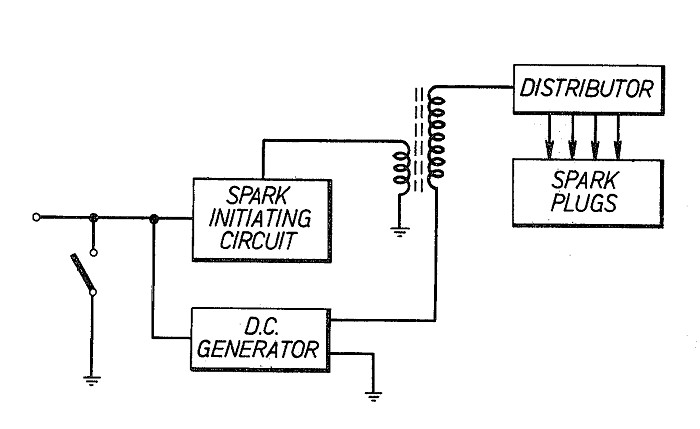 171
Electronique – Meilleure étincellePlasma – Distributeur spécial
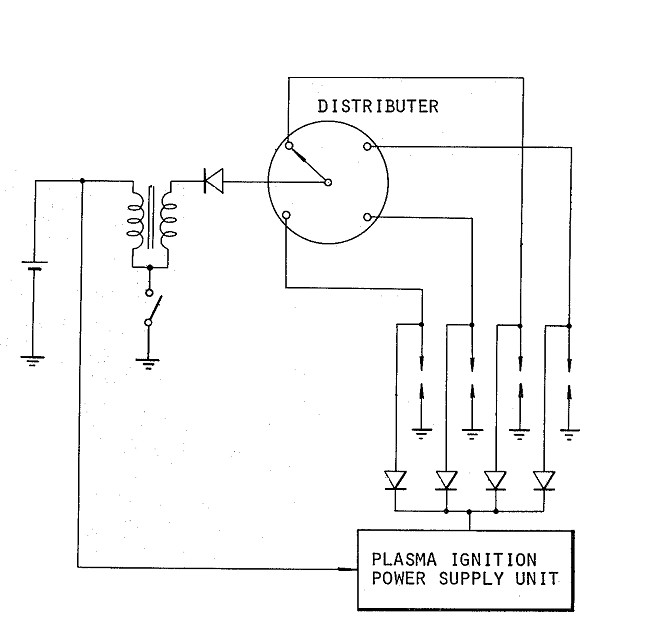 172
Electronique – Meilleure étincellePlasma
Avantages
Technologie héritée de l’aviation privée et de la compétition (F1, Indy cars, etc.).
Mêmes avantages que pour le système à transistor et décharge de condensateur, plus….

Durée d’étincelle optimisée.
Brûle absolument tout.
Fonctionne comme un chalumeau.
Consommation minimum.
Performances maximales.

Inconvénients

Complexité du système
Distributeur spécial ou bobine spéciale
Bougies spéciales à durée de vie réduite.
Retour impossible vers l’allumage classique en cas de panne électronique.
Assez cher (1.000 à 5.000€)
Peu de kits disponibles sur le marché (12V et 24V, négatif à la masse seulement)
173
L’électronique au secours de l’allumage
Meilleure précision
174
Electronique - Précision
Les 3 systèmes mécaniques de réglage de l’avance (statique, centrifuge et dépression) sont remplacés par des capteurs électroniques performants, un micro-processeur , une cartographie et une électronique de puissance.

Les capteurs de base :

Position de l’accélérateur, du vilebrequin et régime moteur
Température du moteur et température de l’air d’admission
Pression ou dépression dans l’admission (moteur atmosphérique ou turbo)
175
Electronique - Précision
Micro-processeur et cartographie
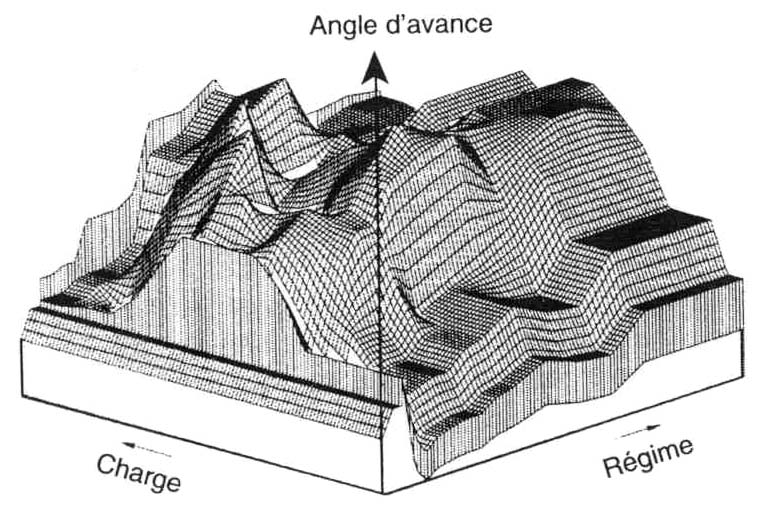 176
Electronique – PrécisionCapteur de vilebrequin (impulsion)
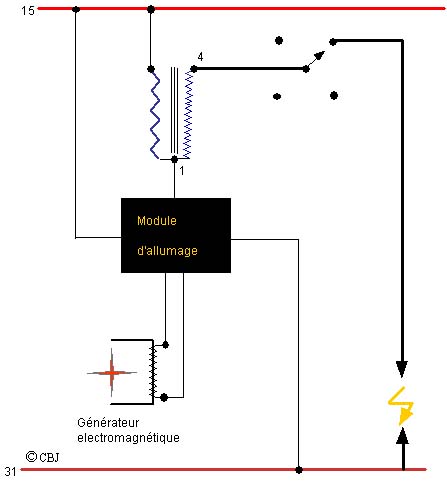 Dent manquante
ou croix tournante
177
Electronique – PrécisionCapteur de vilebrequin (impulsion)
Dent manquante
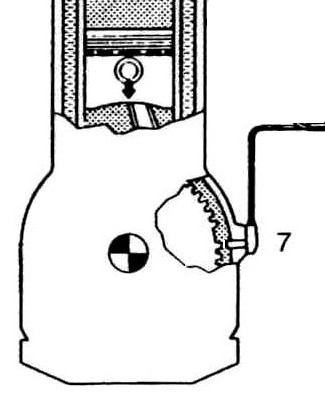 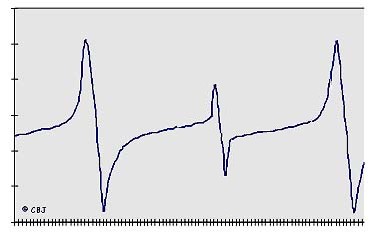 178
Electronique – PrécisionCapteur de vilebrequin (impulsion)
ou croix tournante
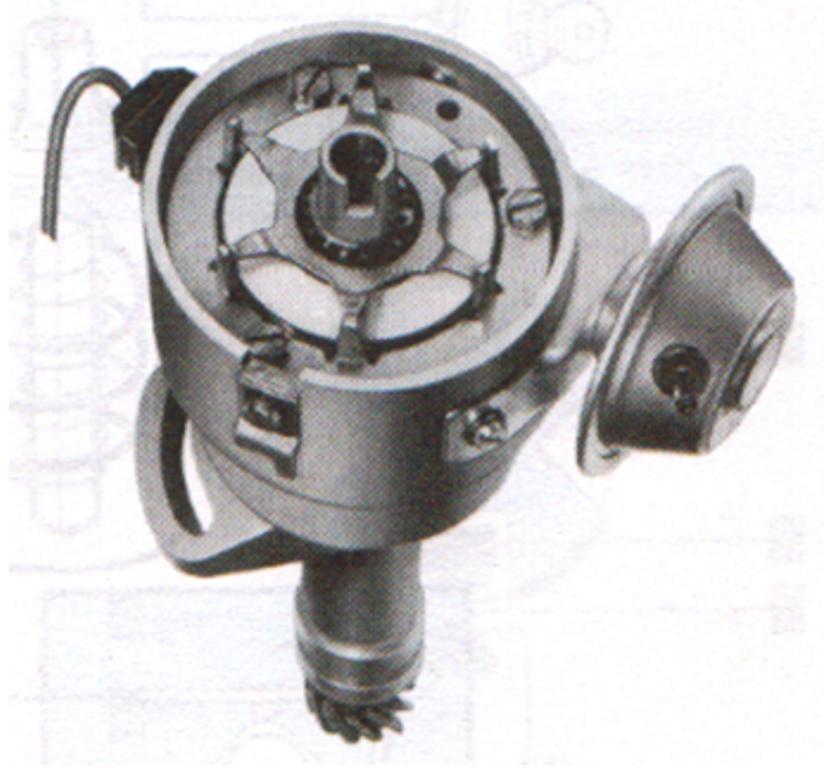 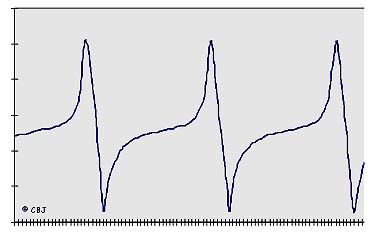 179
Electronique – PrécisionCapteur de vilebrequin (effet Hall)
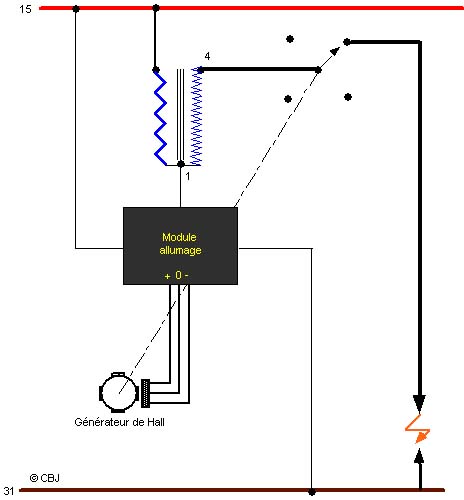 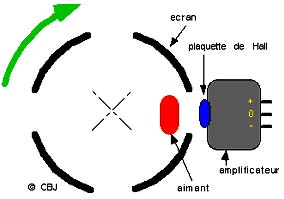 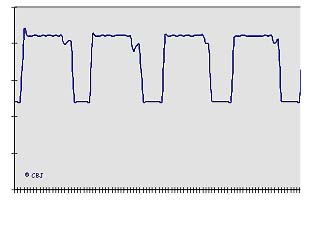 180
Electronique - Précision
Et encore…

Caractéristiques des gaz d’échappement (sonde LAMBDA)
Détecteur de cliquetis, qualité du carburant.
Détecteur d’humidité de l’air.
Remplacement du distributeur par plusieurs bobines simples ou une bobine multiple
181
Electronique – Allumage Intégral
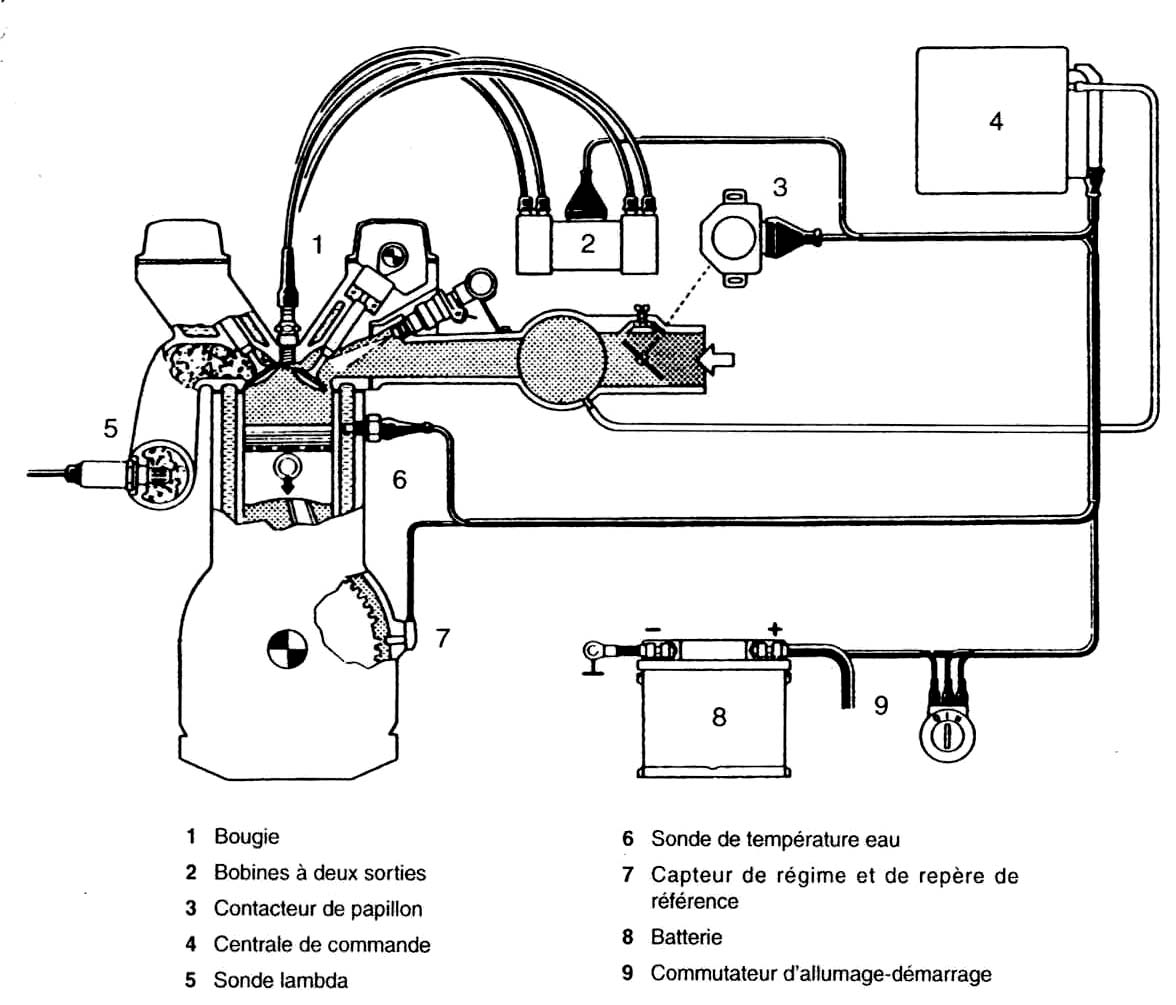 182
Electronique – Allumage Intégral
Avantages
C’est ce qui se fait de mieux…
La précision de l’étincelle est vraiment optimale.
Tous les avantages des systèmes à transistor.
Indéréglable.
Permet un taux de compression plus élevé => meilleur rendement.
Dans certains cas, possibilité de choisir entre plusieurs cartographies en fonction du carburant et de l’utilisation.
Si votre voiture en est déjà équipée, NE RIEN CHANGER.
Sinon il existe des kits (remplacement complet du distributeur) qui permettent de s’en rapprocher.

Inconvénients
Complexité du système – plus de risque de pannes
Impossible de revenir à l’allumage classique en cas de panne
183
Electronique – STOP & START
Fonctionnement
Pour limiter la pollution, dans certaines régions  (Suisse, Bavière, Autriche, Norvège, etc.) il est interdit de laisser fonctionner un moteur chaud à l’arrêt (feu rouge ou embouteillage).
Certains moteurs modernes s’arrêtent automatiquement au PMH, avec un piston rempli de mélange compressé.
Dès que l’on peut avancer, une pression sur l’accélérateur déclenche un petit coup de démarreur et une étincelle au piston rempli.
Le moteur redémarre sans problème.
Ici l’étincelle se fait après le PMH
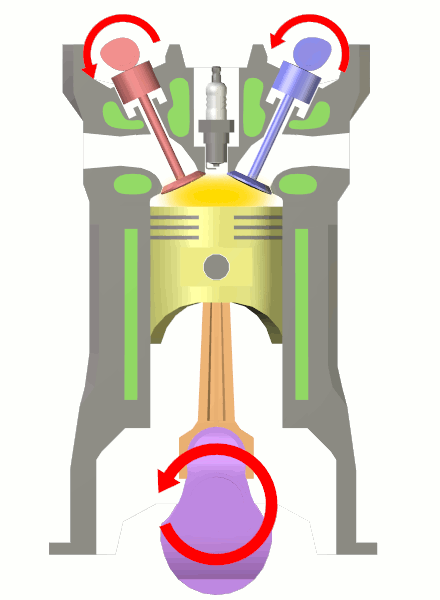 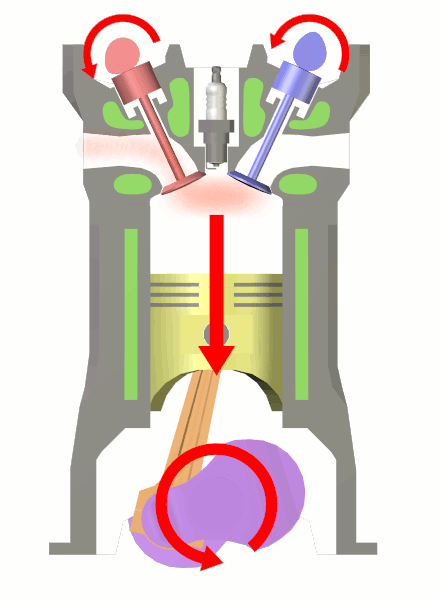 184
Allumage classiqueVis platinées
185
Electronique sur moteurs anciens
Si votre moteur est équipé d’origine d’un allumage électronique
sans vis platinées,

ne changez rien.

L’électronique a été optimisée….
186
Electronique sur moteurs anciens
Si votre moteur est équipé de vis platinées, on peut améliorer la situation sur 2 fronts:

Précision - Remplacer les vis platinées par un système à base de capteurs électroniques (pas toujours facile à faire),
..et / ou..
Performances – Installer un bloc électronique de puissance (relativement simple),
187
Electronique sur moteurs anciens
Précision - Remplacer les vis platinées par un système à base de capteurs électroniques,


Avantages
Précision de l’allumage pour les puristes
Réglage figé, plus de problèmes dus au vieillissement des vis platinées, des ressorts d’avance, etc..

Inconvénients
Pas toujours facile à installer,
Pas vraiment bon marché,
Amélioration pas toujours flagrante,
188
Electronique sur moteurs anciens
Kits disponibles en remplacement des vis platinées seulement

On trouve de nombreux kits sur le marché
(Compufire, No-Point, Pertronix, etc.)
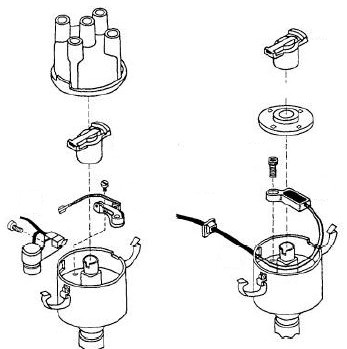 189
Electronique – PrécisionCapteur électronique
190
Electronique sur moteurs anciens
Performances – Installer un bloc électronique de puissance.

Il faut distinguer 3 types de moteurs en fonction de leur mode de carburation:

Mélange ‘’riche’’ (jusqu’en 1980-90)

Mélange 2T (2 temps),

Mélange ‘’pauvre’’ (à partir de 1980-90)
191
Electronique sur moteurs anciens
Moteur à mélange gazeux ‘’riche’’

On mélange 1gr d’essence avec 10-12 gr d’air
Il faut une étincelle forte qui fera exploser le mélange à proximité de la bougie.
La forte concentration d’essence dans le mélange gazeux propagera la combustion sans peine dans toute la chambre,
Il n’est pas nécessaire d’avoir une étincelle de longue durée
192
Electronique sur moteurs anciens
Moteur à mélange gazeux ‘’riche’’

La recommandation est d’utiliser un bloc de puissance électronique à décharge de condensateur simple ou double étincelle(s),
193
Electronique sur moteurs anciens
Moteur à mélange 2T

On mélange 1gr d’essence avec 10-12 gr d’air mais surtout avec de l’huile qui encrasse les bougies,
Il faut une étincelle très forte qui passera même si les bougies sont encrassées et fera exploser le mélange à proximité de la bougie.
La forte concentration d’essence dans le mélange gazeux propagera la combustion sans peine dans toute la chambre,
Il n’est pas nécessaire d’avoir une étincelle de longue durée
194
Electronique sur moteurs anciens
Moteur à mélange 2T

La seule recommandation est d’utiliser un bloc de puissance électronique à décharge de condensateur simple ou double étincelle(s),
195
Electronique sur moteurs anciens
Moteur à mélange ‘’pauvre’’

On mélange 1gr d’essence avec 15-20 gr d’air
Il faut une étincelle forte qui fera exploser le mélange à proximité de la bougie.
La faible concentration d’essence dans le mélange gazeux ne permet pas à la combustion de se propager spontanément dans toute la chambre,
Afin de brûler tout le mélange, il est nécessaire d’avoir une étincelle de longue durée
196
Electronique sur moteurs anciens
Moteur à combustion ‘’pauvre’’


La recommandation est d’utiliser un bloc de puissance électronique simple avec un transistor ou un bloc à décharge de condensateur à étincelles multiples,
197
Electronique sur moteurs anciens
Blocs de puissance en Kit, disponibles sans toucher au distributeur
Transistor (30–50€)
Décharge de condensateur (100-200€)

On en trouve assez bien sur le marché (Velleman, Gcartier, Valéo, Magnetic, Judson, Magneti-Marelli, Ducellier, Bosch, etc.)
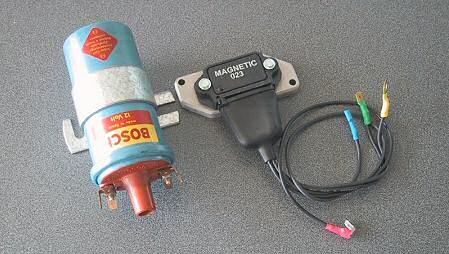 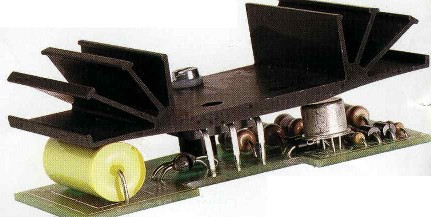 198
Allumage Electronique ‘’Intelligent’’sans résistance ballast
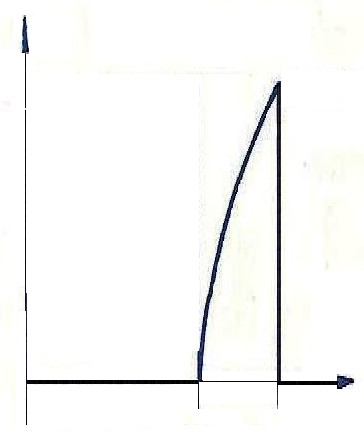 Pour éviter de surchauffer la bobine, l’électronique lance le courant primaire (8 à 10A) au tout dernier moment.
Gaspi
199
Electronique sur moteurs anciens
Attention aux fils de bougie !
Toujours les remplacer par des neufs avec isolant silicone

Toujours bien séparer les fils HT : ils ne doivent pas se toucher. Garder au moins 1cm entre eux…

La meilleure solution : les faire passer chacun dans un bout de tuyau d’arrosage bien épais…
200
Electronique sur moteurs anciens
Kits disponibles avec remplacement du distributeur complet

En fonction du nombre de cylindres (100–500€)

Remplacement du rupteur mécanique par un capteur Hall
Possibilité de choisir parmi plusieurs cartographies d’avance
Possibilité de combiner avec un système à décharge de condensateur
Spark Balancing assez souvent inclus


Un des ténors est 123ignition (www.123ignition.nl)
201
Electronique sur moteurs anciens
Par exemple, 16 courbes d’avance disponibles sur un moteur 2CV :
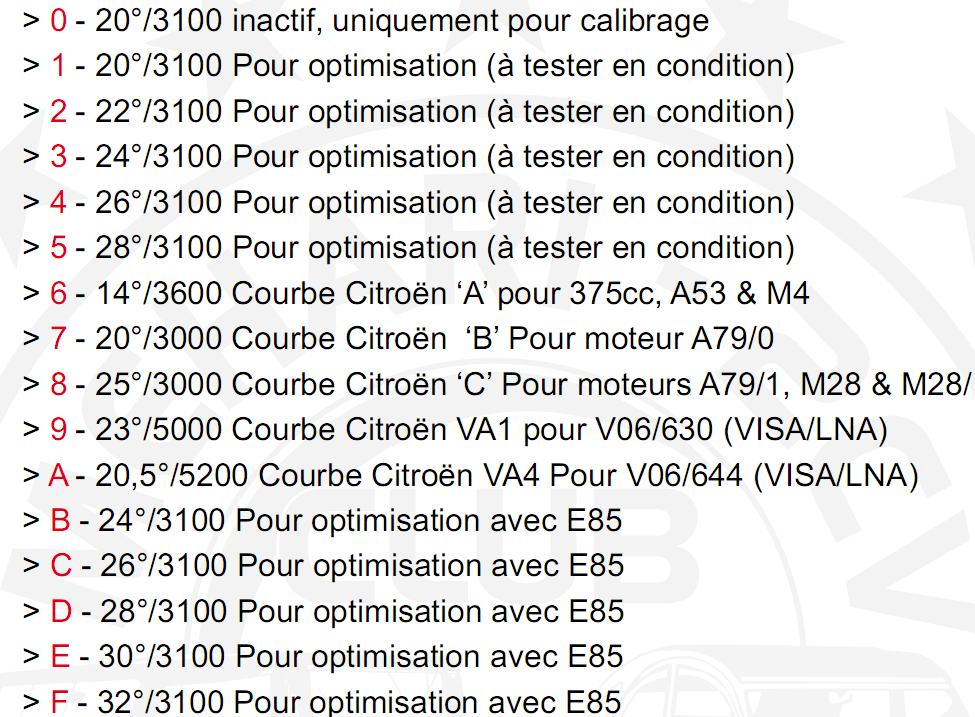 202
Electronique - Précision
Le nec-plus-ultra : Spark Balancing

En français : équilibrage d’étincelle.
Technologie récemment héritée de la Formule 1.
Si la came d’allumage (ou son remplaçant) n’est pas parfaite, certains cylindres reçoivent l’étincelle trop tôt ou trop tard. Le micro-processeur détecte le décalage et déclenche l’étincelle au bon moment du cycle pour tous les cylindres.
Si un cylindre manque de compression, sa contribution au cycle moteur sera réduite et le moteur ne tournera pas ‘rond’. Le micro-processeur le détecte et compense en adaptant l’avance à l’allumage de ce cylindre de telle manière que sa contribution soit pratiquement semblable à celle des autres cylindres sains.
203
Electronique sur moteurs anciens
Fiat 500 et 126
Alfa
Rover
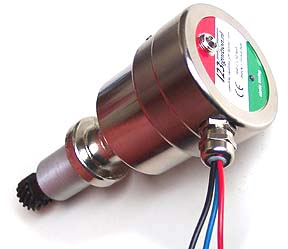 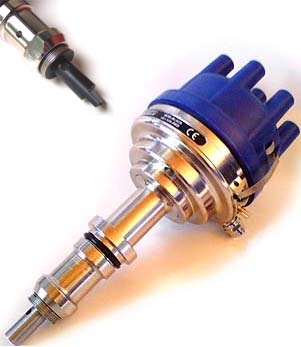 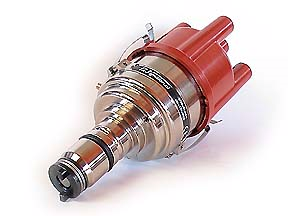 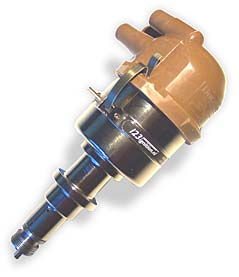 2CV
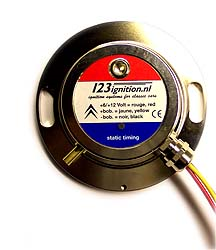 R4, R5
Daf 55
204
Electronique sur moteurs anciens
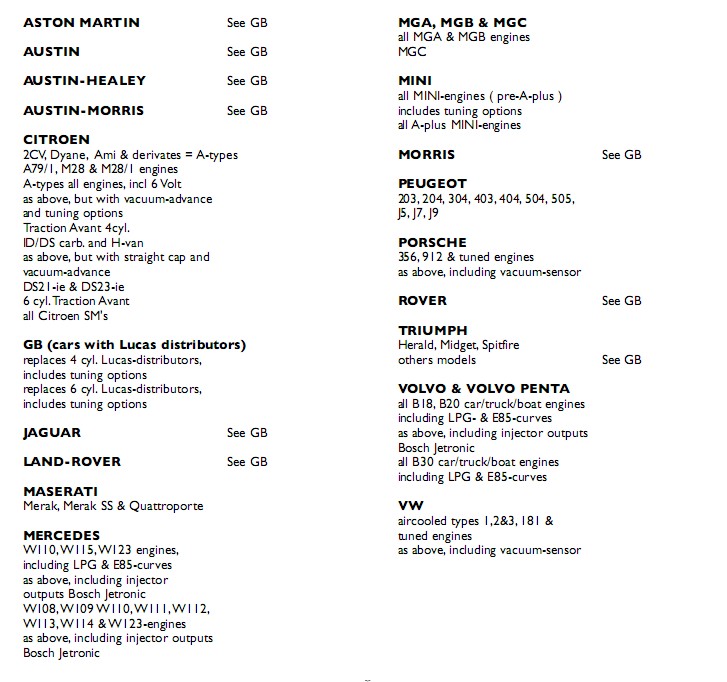 205
Electronique – PrécisionNouveau distributeur
206
Electronique sur moteurs anciens
Attention aux gadgets vendus dans les foires commerciales !

Bobines ‘’miracles’’
Amplificateurs sur fils HT
Bougies ‘’révolutionnaires’’
Etc..
207
Allumage pour Moteur 4 Temps
Merci pour votre aimable attention !

Si vous souhaitez recevoir une copie informatique de cette présentation ou des schémas d’allumages électroniques, envoyez-moi un email

 jacques.delhalle@gmail.com
208